COLEGIO FRANCO INGLÉS
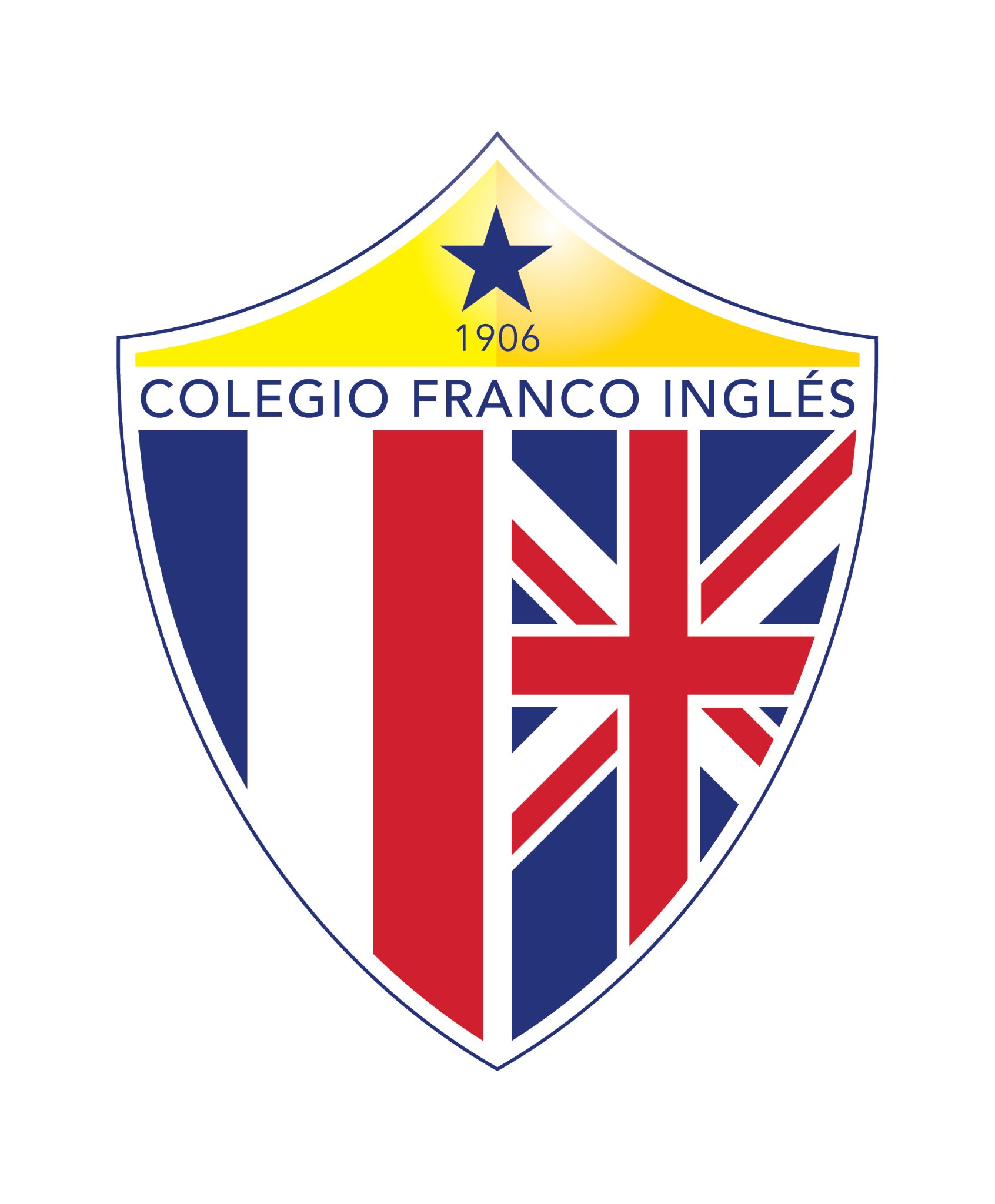 ____________________________________________________
NOMBRE DEL P.V.E./ PROYECTO CONEXIONES ETAPA III: 

CONSECUENCIAS DEL USO Y ABUSO DE LAS REDES SOCIALES EN LOS ADOLESCENTES
Asignatura y profesor:
1609 Psicología:            					Mtra. Sara Waizel
1710 Temas selectos de Morfofisiología: 	Dr. Roberto Montoya
1601 Derecho: 							Lic. Ma. Del Carmen Colunga 
1600 Matemáticas - 1719 Informática: 	Ing. Armando Santillán
1715 Comunicación visual: 				Arq. Sandra de la Barrera



Materia de apoyo: 
1602 Literatura Mexicana e Iberoamericana: 	Mtra. María Pérez Molina
CICLO ESCOLAR 2022-2023
6° año de preparatoria 

FECHAS EN QUE SE PLANEA LLEVAR A CABO EL PROYECTO: 
Del 13 de enero 17 de febrero  2023
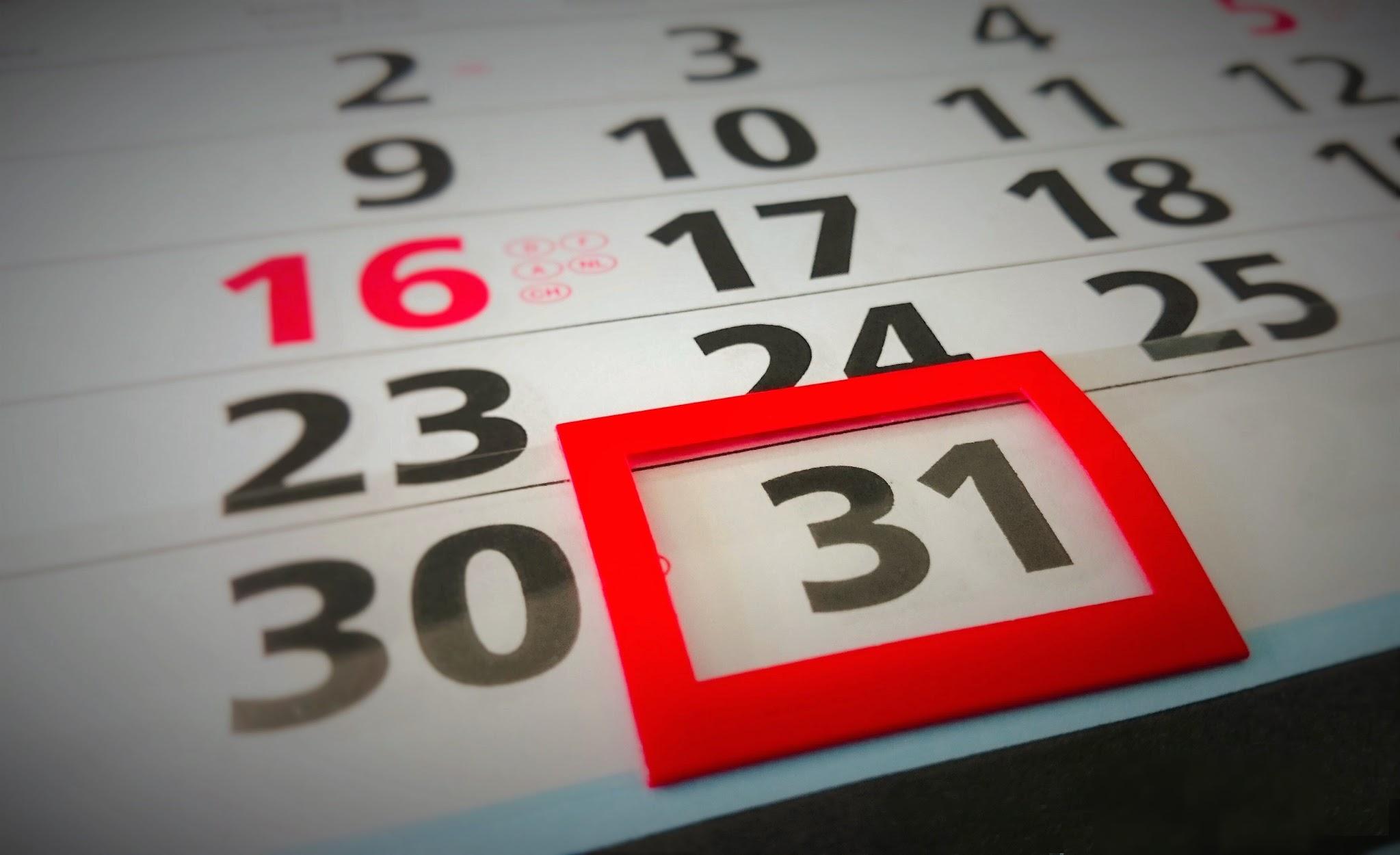 CONSECUENCIAS DEL USO Y ABUSO DE LAS REDES SOCIALES EN LOS ADOLESCENTES 

PREGUNTA DETONADORA:

¿Qué consecuencias tiene el uso de las redes sociales actuales en el ámbito biopsicosocial del adolescente?

CICLO ESCOLAR 2022-2023
5. ÍNDICE DE APARTADOS:
5.A 	PRODUCTO 1 C.A.I.A.C.
PRODUCTO 3 FOTOGRAFÍA 
5.B ORGANIZADOR GRÁFICO  
5.C JUSTIFICACIÓN DEL PROYECTO 
5.D OBJETIVO GENERAL DEL PROYECTO 
Objetivo o propósito a alcanzar de cada asignatura involucrada
5.E Preguntas generadoras, preguntas guía, problemas a abordar, asunto a resolver
5. F Contenido, temas y productos propuestos
5.G Planeación general
Planeación día a día
Seguimiento
Evaluación
Autoevaluación y coevaluación
5.H Reflexión grupo interdisciplinario
5.I Evidencias del proceso.
5.A PRODUCTO 1  C.A.I.A.C 
Conclusiones Generales. Interdisciplinariedad
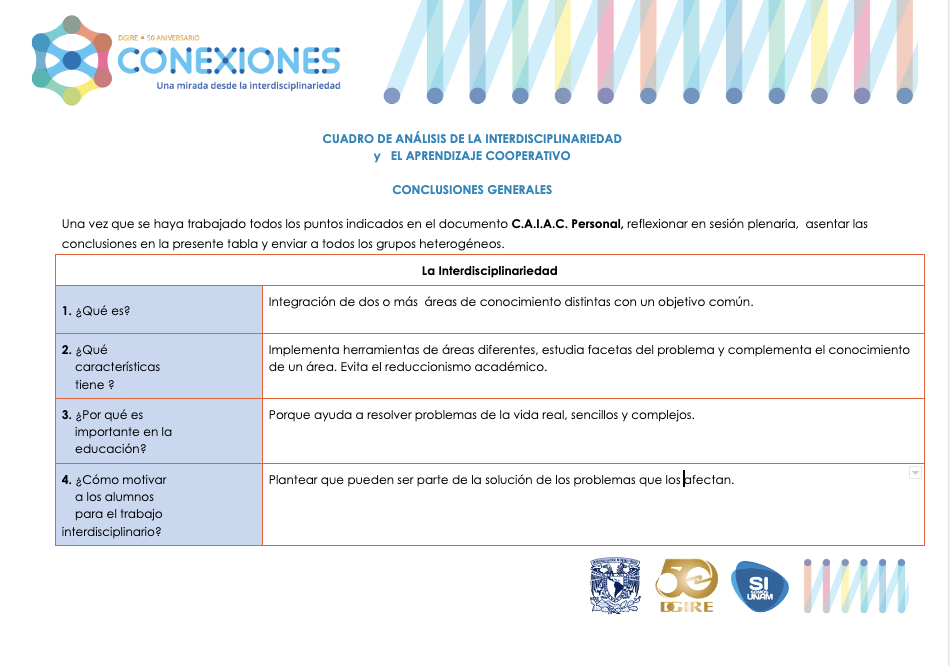 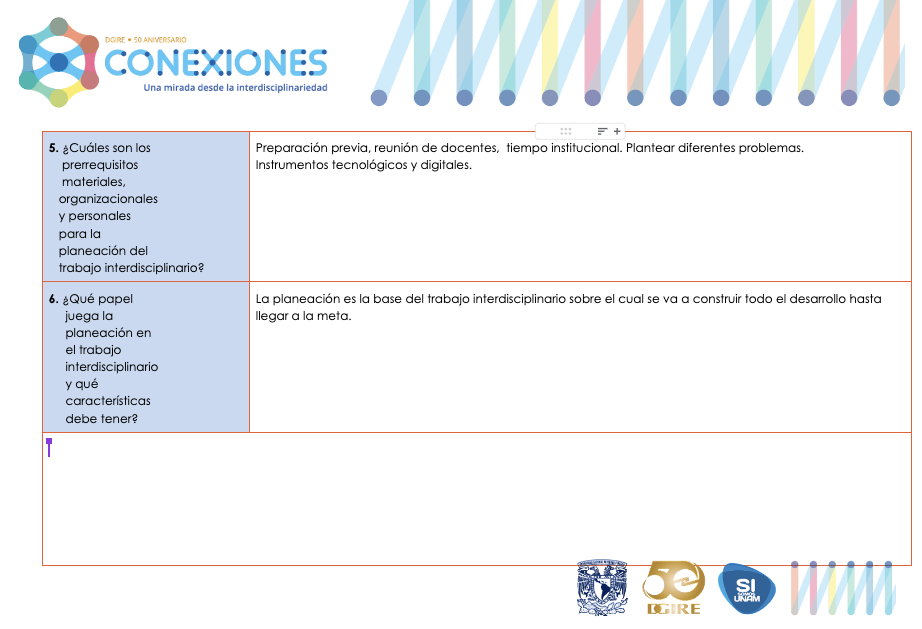 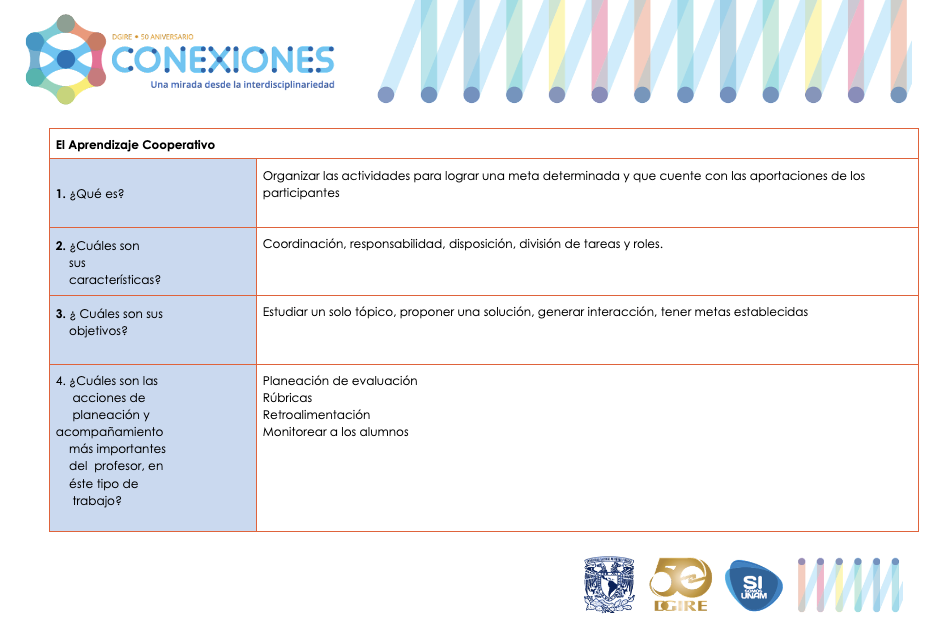 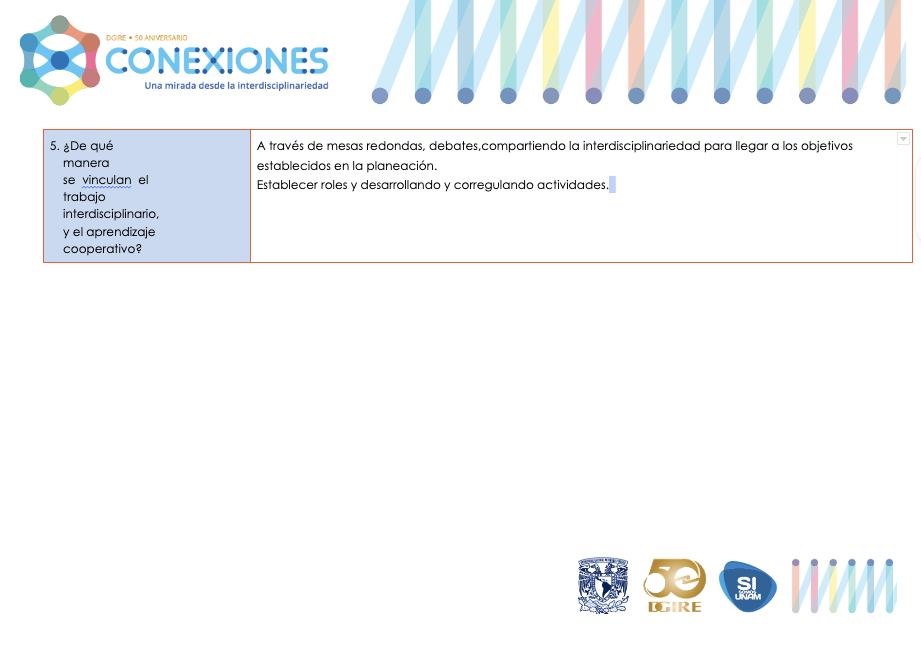 5.A PRODUCTO 3 Fotografías de la sesión
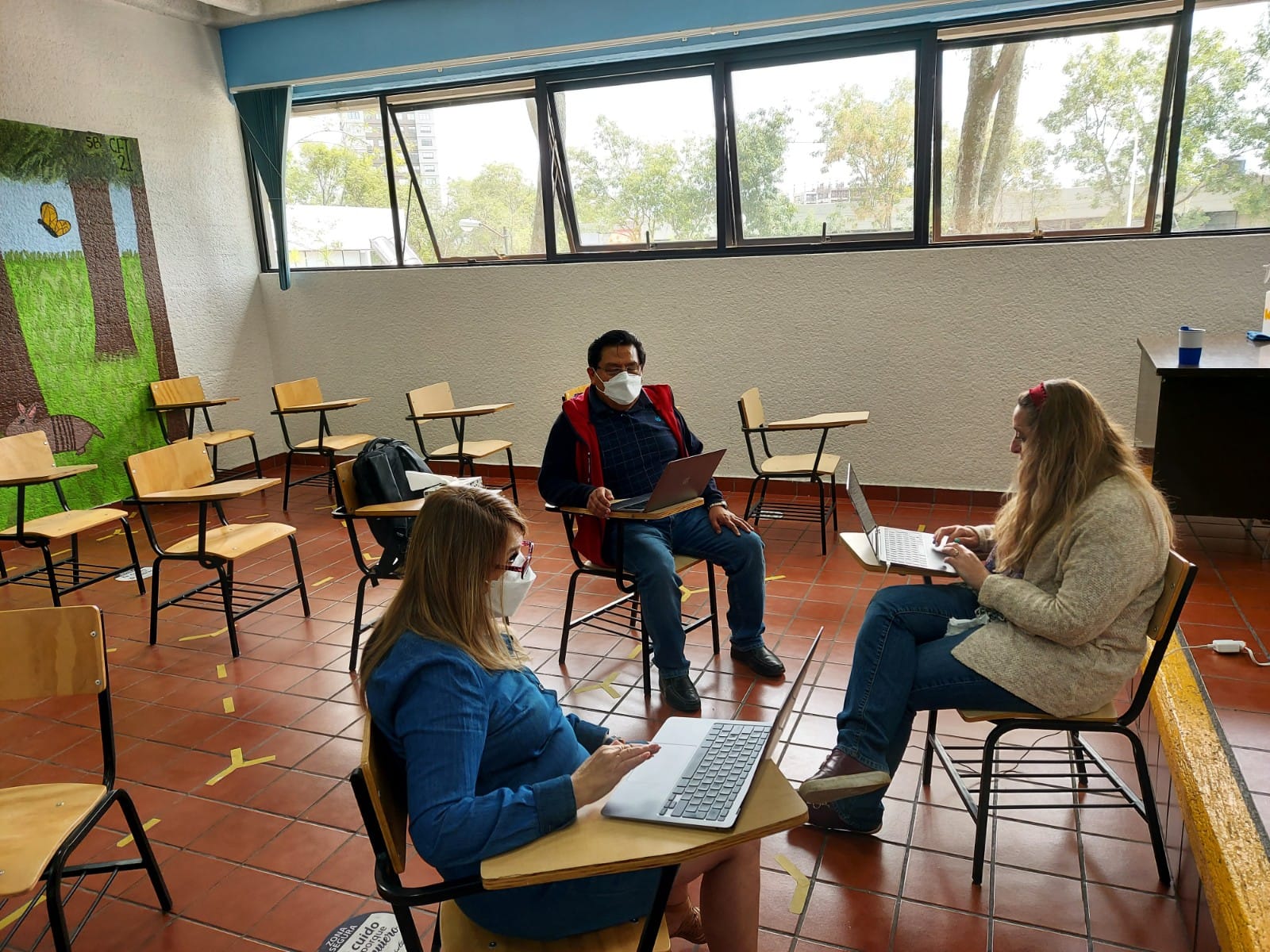 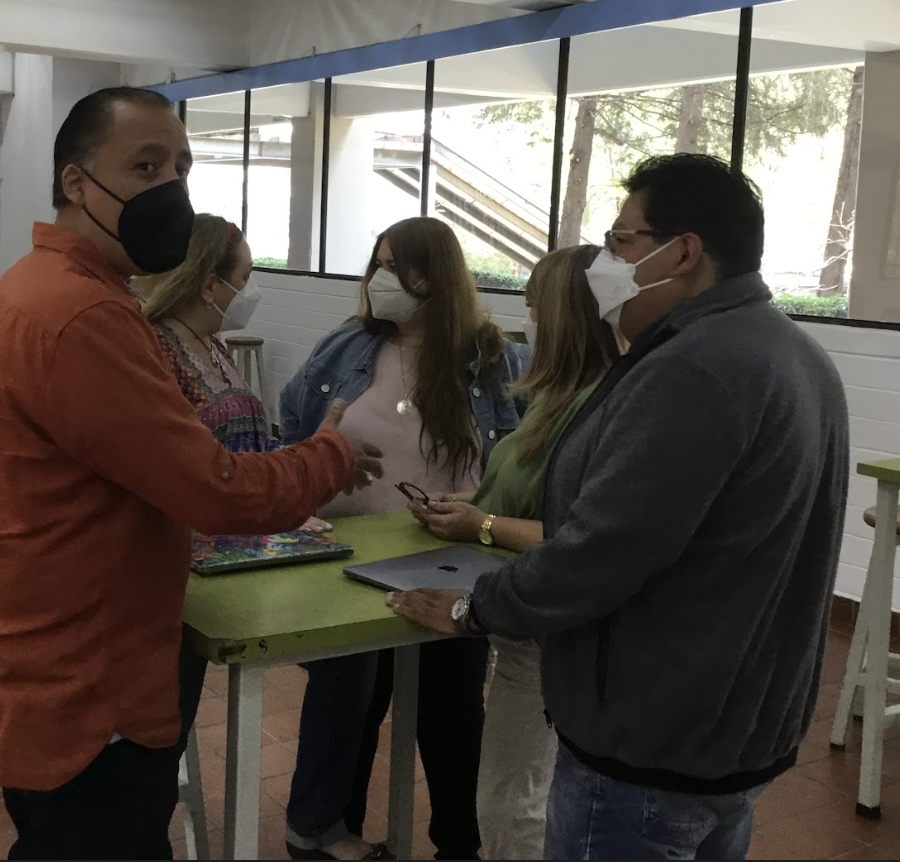 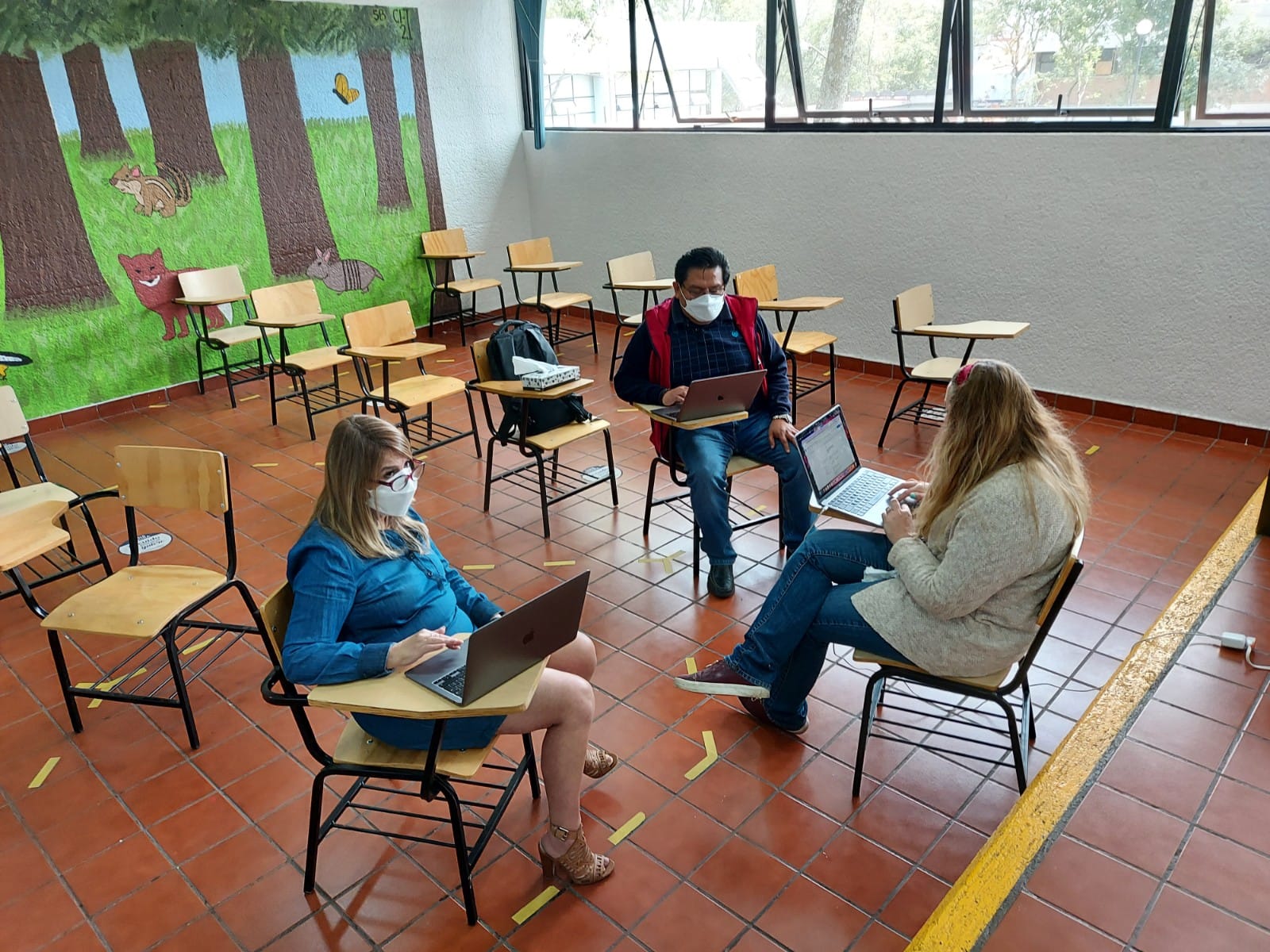 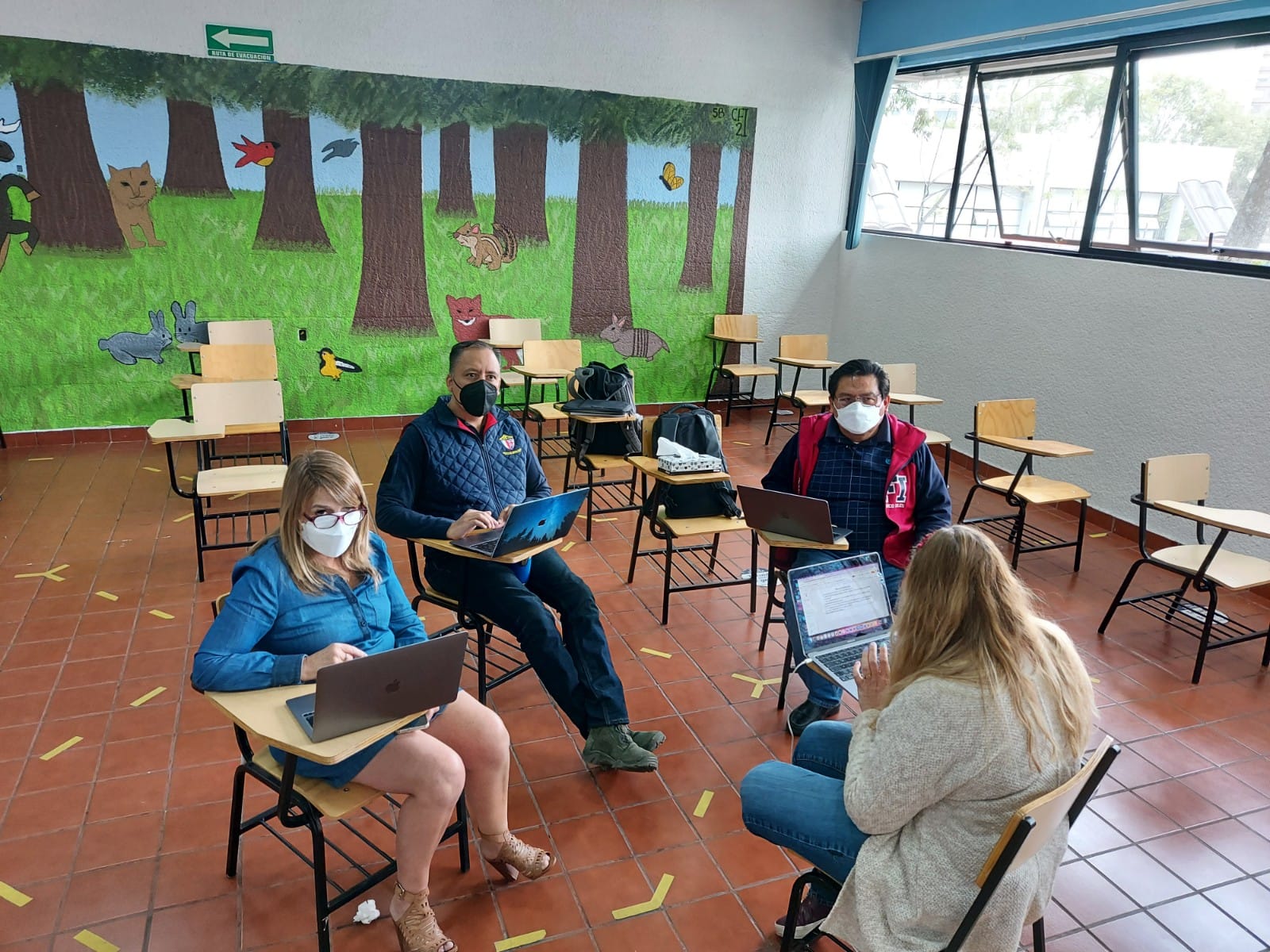 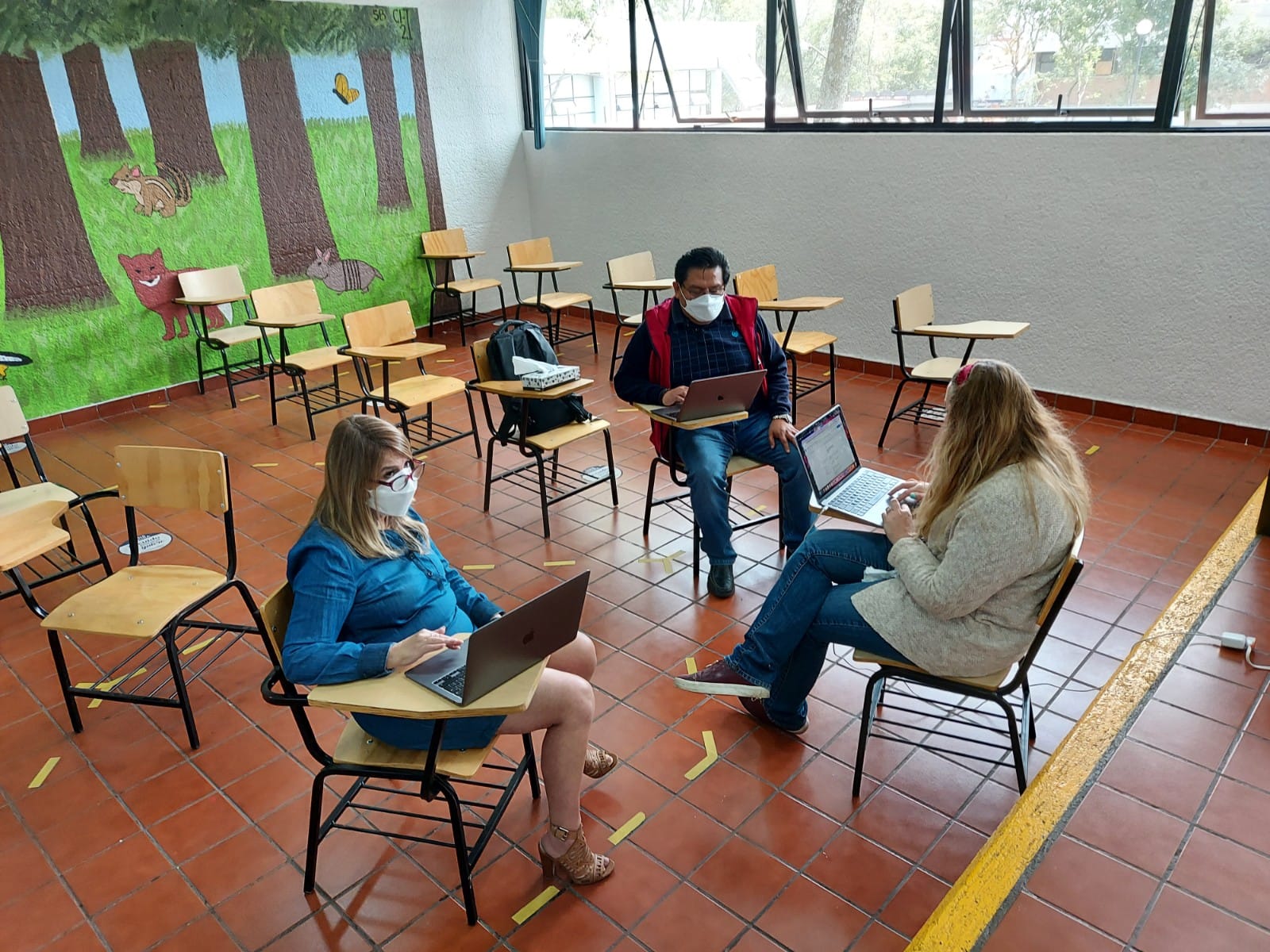 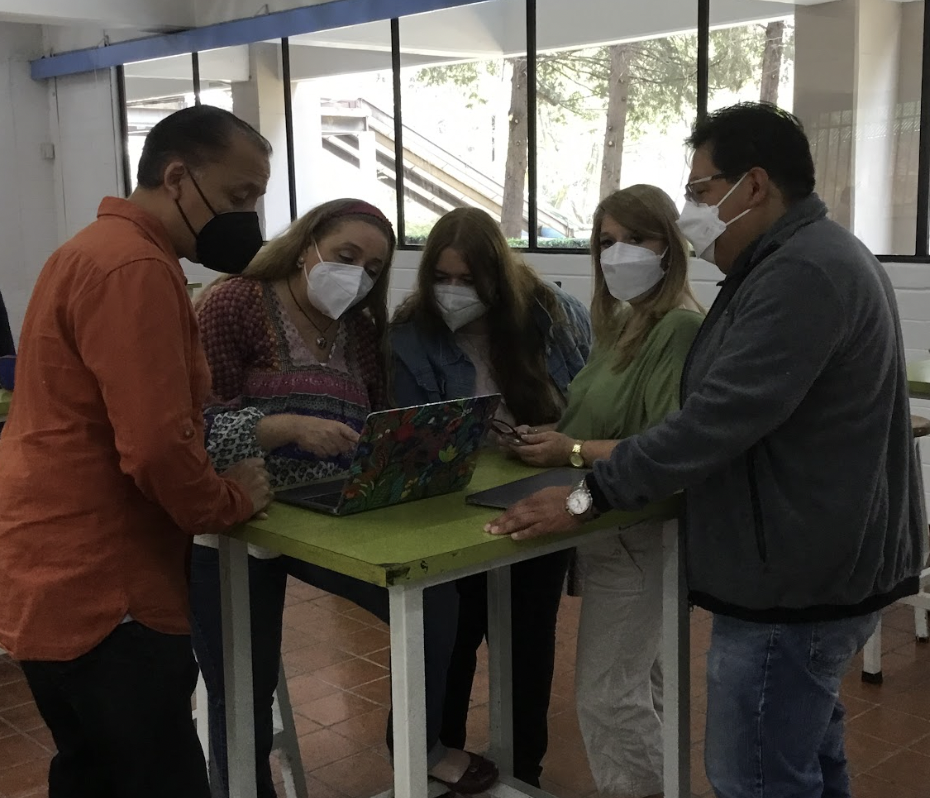 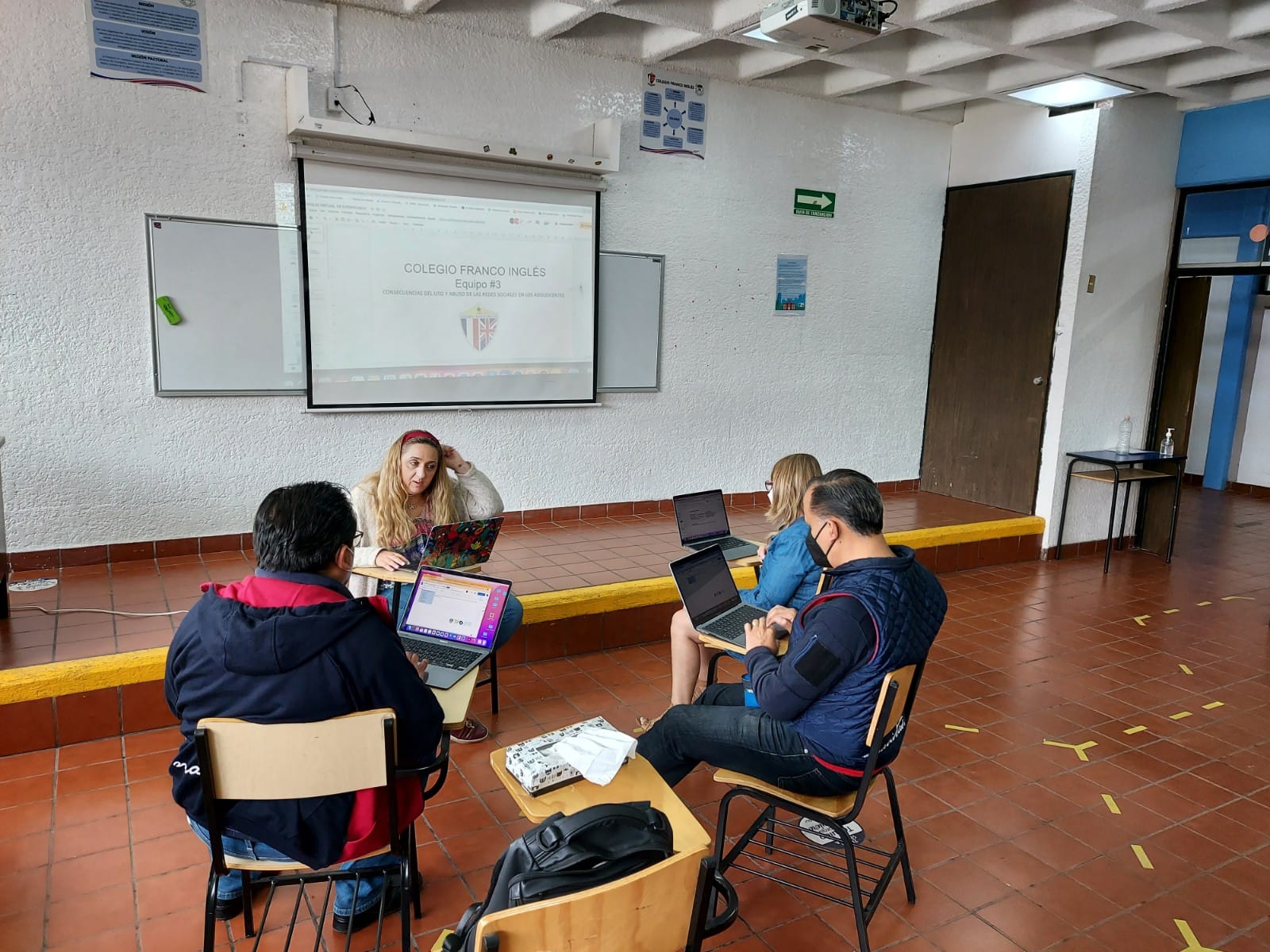 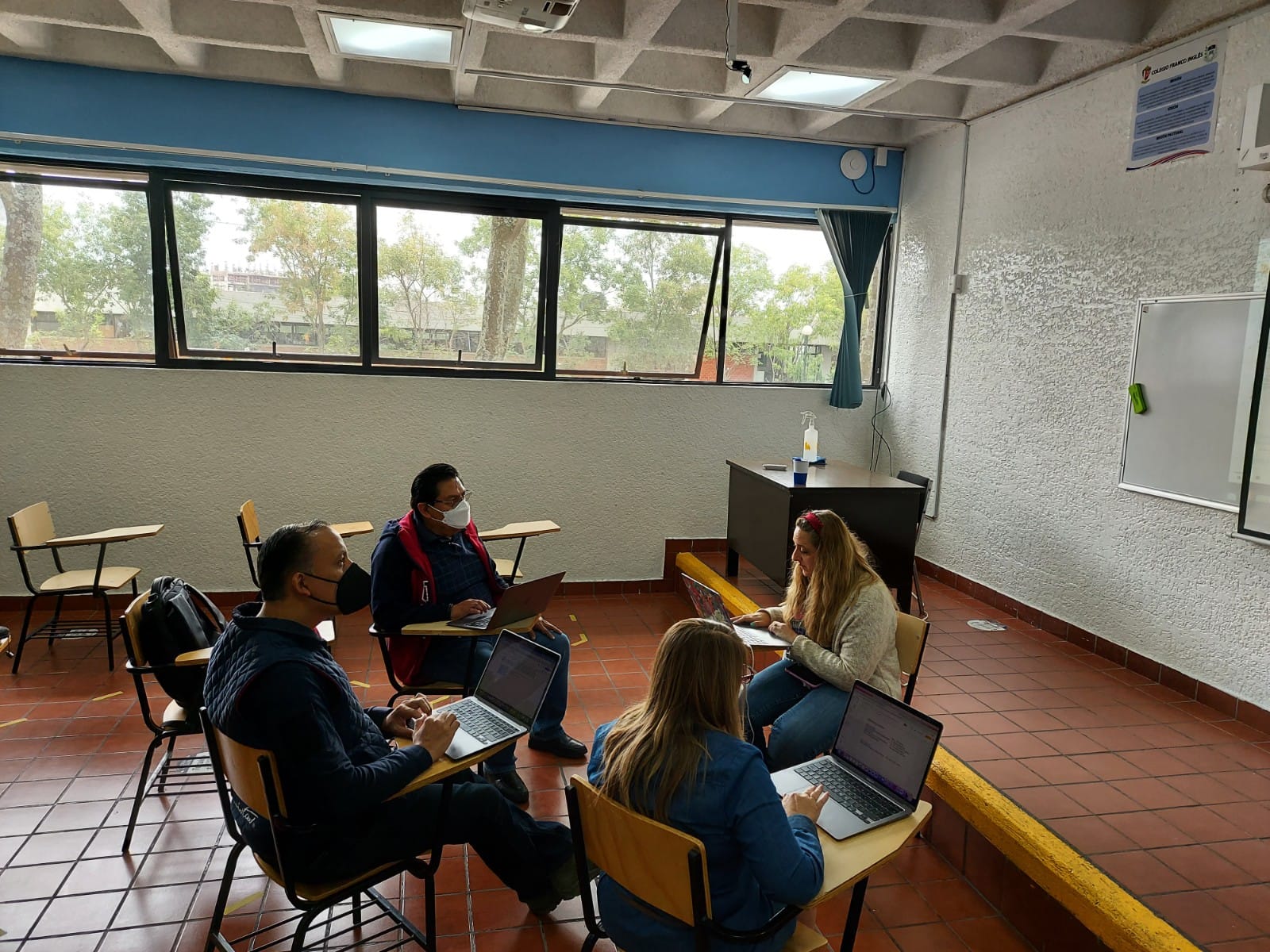 FOTOS
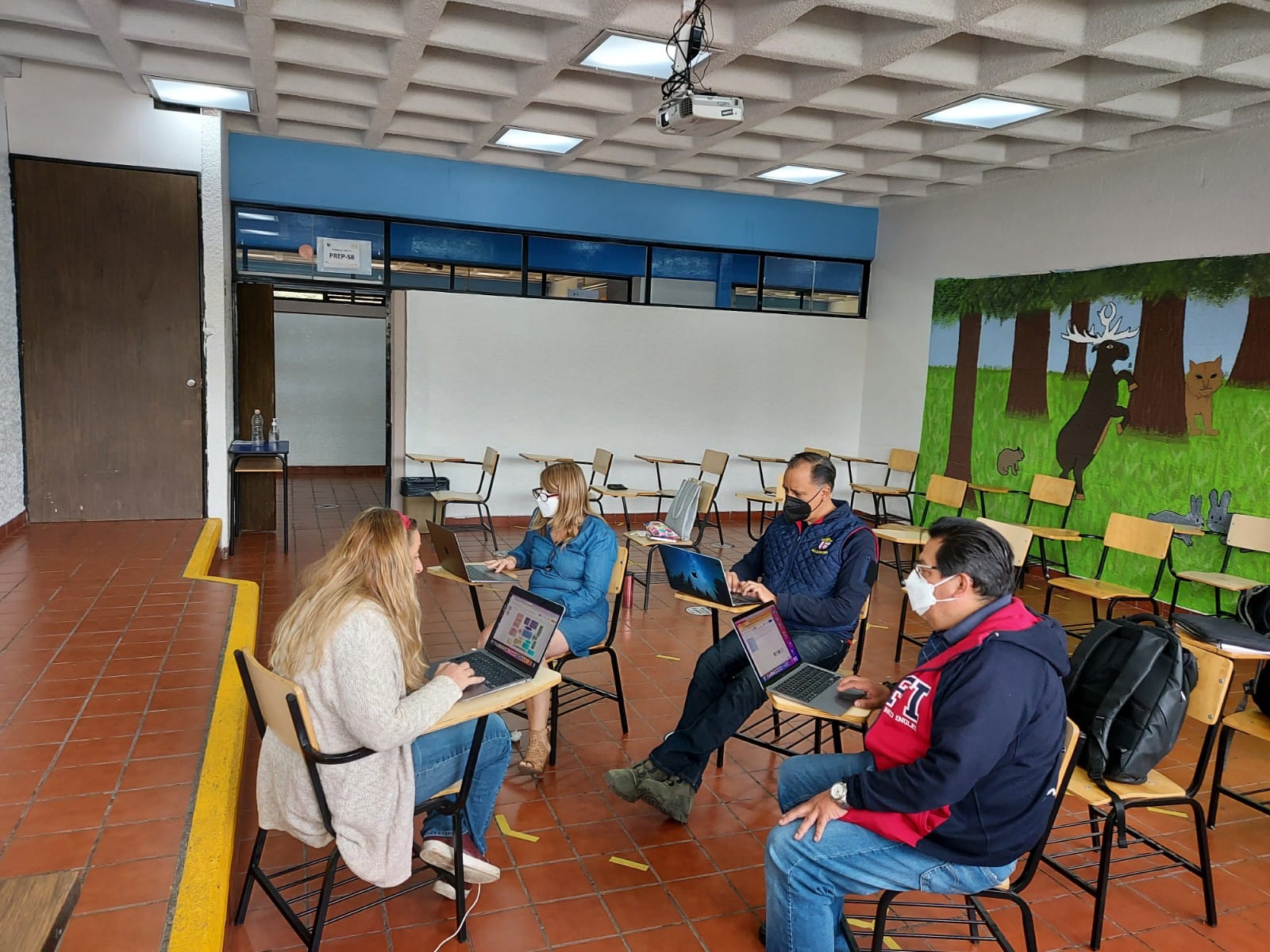 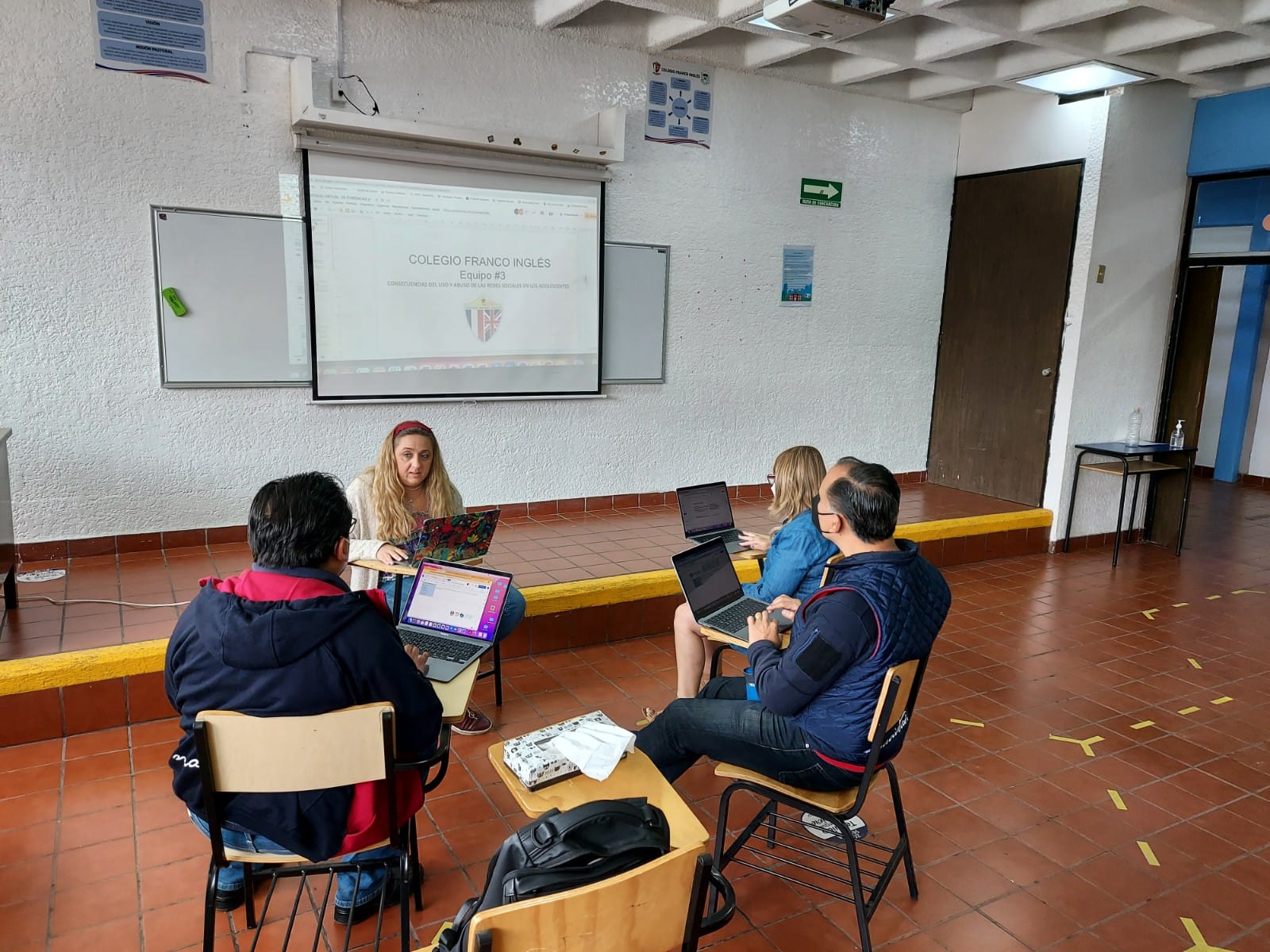 5.B Organizador gráfico del  Proyecto.
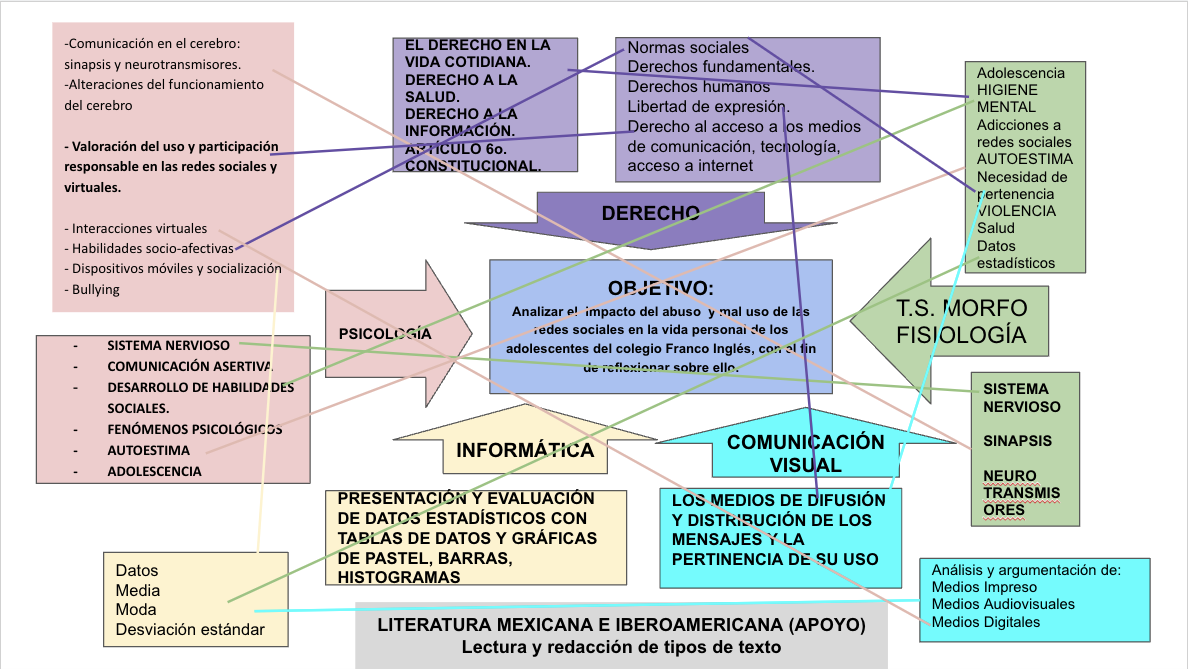 5.C INTRODUCCIÓN O JUSTIFICACIÓN 
Descripción del proyecto
Al aplicar una encuesta a los alumnos de 6° de  preparatoria se conocerá cuáles son las inquietudes acerca de los temas de su entorno, de esta manera se concluye  que un tema relevante para ellos son el uso de las redes sociales.
Por medio de dicha encuesta se recabó información acerca de que las redes más utilizadas por ellos son tik-tok e instagram y han reflexionado acerca del mal uso y abuso de las mismas.
Se sabe que las redes sociales tienen un papel fundamental en nuestra sociedad actual, siendo los adolescentes y jóvenes quienes se han visto más involucrados con ellas. Esta situación se agudizó tras vivir el aislamiento durante la pandemia del virus COVID-19 ya que  a través de ellas se suplió la convivencia presencial por la virtual.
El uso de las redes, sin embargo, se ha convertido en abuso y mal uso  por parte de este mismo grupo por lo que es necesario el estudio y concientización de los efectos psicológicos, neurológicos y legales de este fenómeno.
5.D Objetivo general del Proyecto.
Objetivo o propósitos a  alcanzar, de cada asignatura involucrada.

Analizar el  impacto del abuso y mal uso de las redes sociales en la vida personal de los adolescentes del Colegio Franco Inglés, con el fin de reflexionar sobre ello.
5.E Pregunta/s  generadora/s , pregunta/s guía, problema/s a abordar, asunto a resolver o a probar, propuesta,  etc. del proyecto a realizar.
¿Qué consecuencias tiene el uso de las redes sociales actuales en el ámbito biopsicosocial del adolescente?
Como adolescente, ¿cómo utilizas las redes sociales?
¿Cómo se puede regular el uso de las redes sociales para evitar consecuencias negativas en los adolescentes?
¿Qué tipo de información intercambias en tus redes sociales y cómo las aplicas?
¿Cómo podrías apoyar a adolescentes que abusan o que se sienten afectados por el uso inadecuado de sus redes sociales?
5.F Contenido, temas y productos propuestos.
(1609)  2.2  Organización funcional del cerebro y comunicación neuronal.
a)  Unidades funcionales: regulación del tono o la vigilia; obtención, procesamiento y almacenamiento de la información; planeación, control y verificación de la acción. 
d)  Comunicación en el cerebro: sinapsis y neurotransmisores. 

     2.3  Alteraciones del funcionamiento del cerebro.
a)  Causas estructurales.  b)  Causas funcionales. 
c)  Otras: irregularidades en el sueño, deficiencias alimentarias y el uso de drogas
5.2 Estrategias de afrontamiento: Desarrollo de habilidades sociales.a) Autorregulación: reconocimiento de conflictos y emociones, pensamiento crítico,
asertividad, entre otros.
b) Apoyo social: empatía, solidaridad, cooperación, tolerancia, entre otros.

(1716) 1.2 Redes neuronales y su interconexión
1.3 División morfofisiológica del sistema nervioso: central y  
periférico, somático y autónomo.
(1601) 2.1 Cultura de la legalidad
2.4 El Derecho Público y sus ramas: constitucional, administrativo, penal, procesal, internacional 
2.5 La Constitución y sus medios de defensa

(1719)  2.1 Tipos de datos estadísticos en la recolección de datos: categórico o cualitativos y cuantitativos o numéricos
2.2 Análisis de datos y variables con pruebas de normalidad, comparación de las medias, análisis de varianza y de correlación

(1715) 3.1 Las técnicas, sus materiales y sus procedimientos como fundamento para la narrativa visual
a) Tradicionales (como : recorte de papel, collage, acrílico, lápices de color, tintas, desarrollos, modelados y método de impresión)
b) Alternativas y experimentales (como : materiales orgánicos, esténcil, textiles)
c) Digitales (programas y aplicaciones que incluyan herramientas de dibujo digital: dibujo a mano alzada, unión de formas, y/o dibujo vectorial y manipulación de imágenes).
3.2 Los medios de difusión y distribución de los mensajes y la pertinencia de su uso
a) Impresos (como: cartel, folleto, periódicos, revistas, envases, displays)
b) Audiovisuales ( televisión y cine)
c) Digitales

(1602) 4.5 El texto argumentativo
Productos propuestos:
a) Encuesta
b) Protocolos
c) Infografías
5.G Planeación general
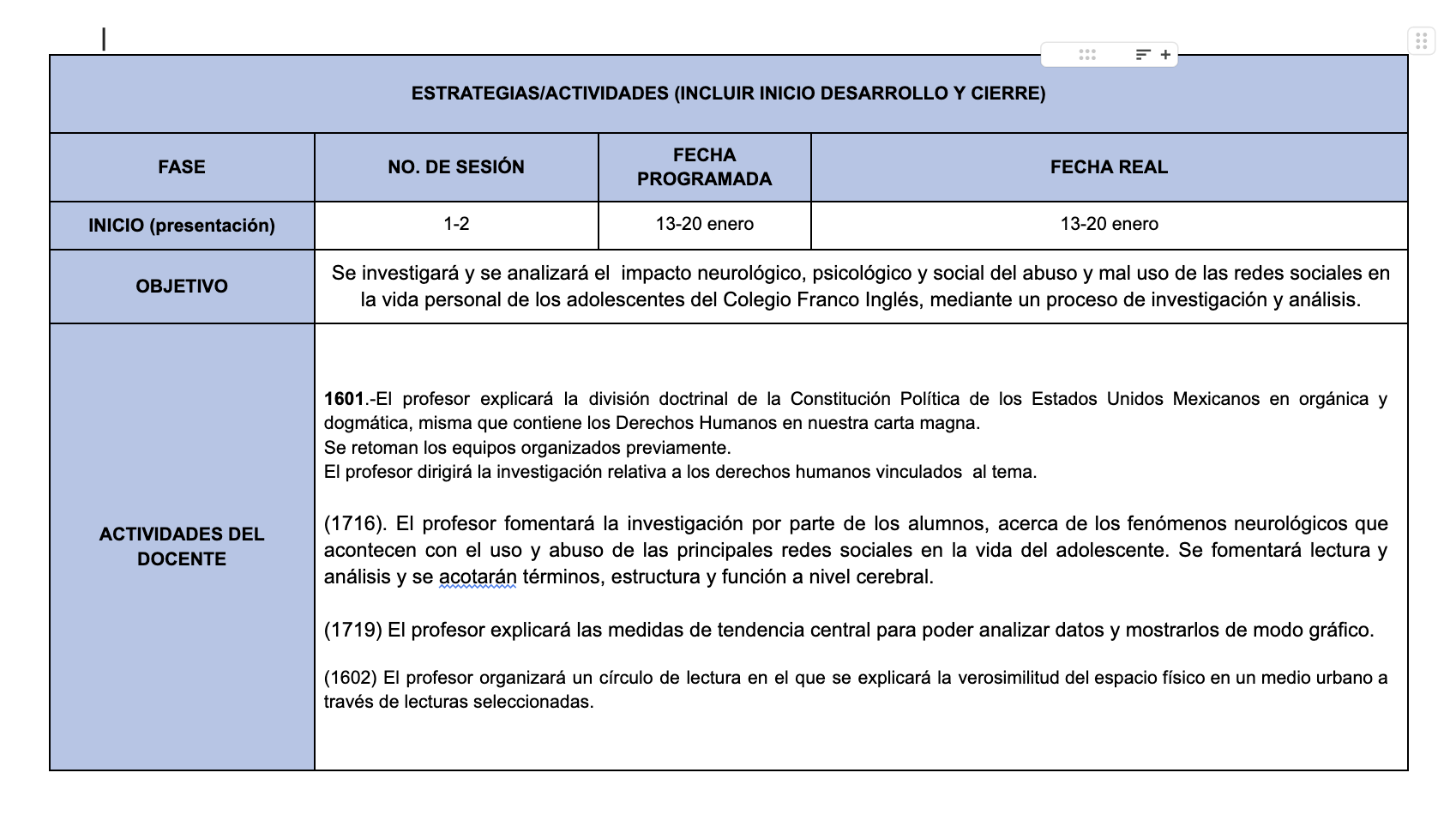 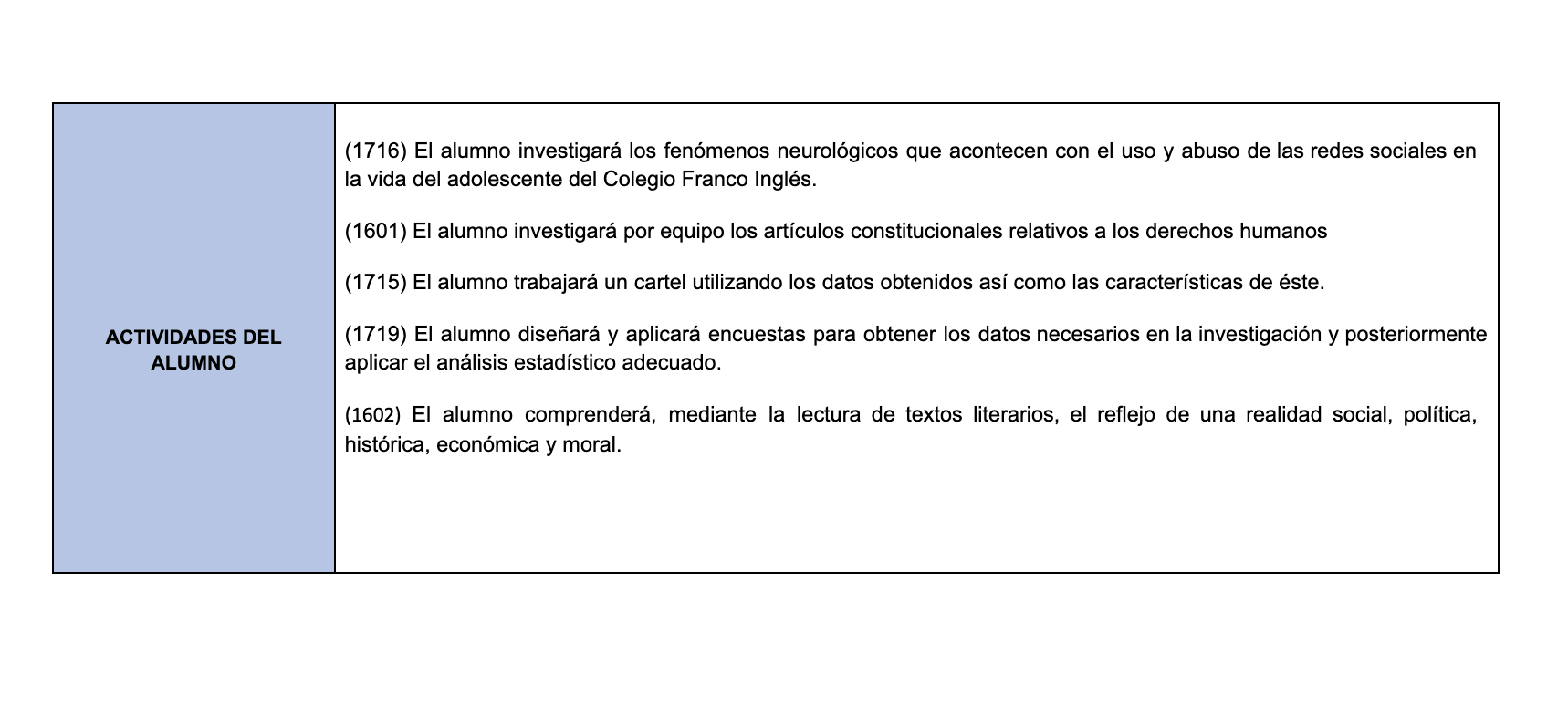 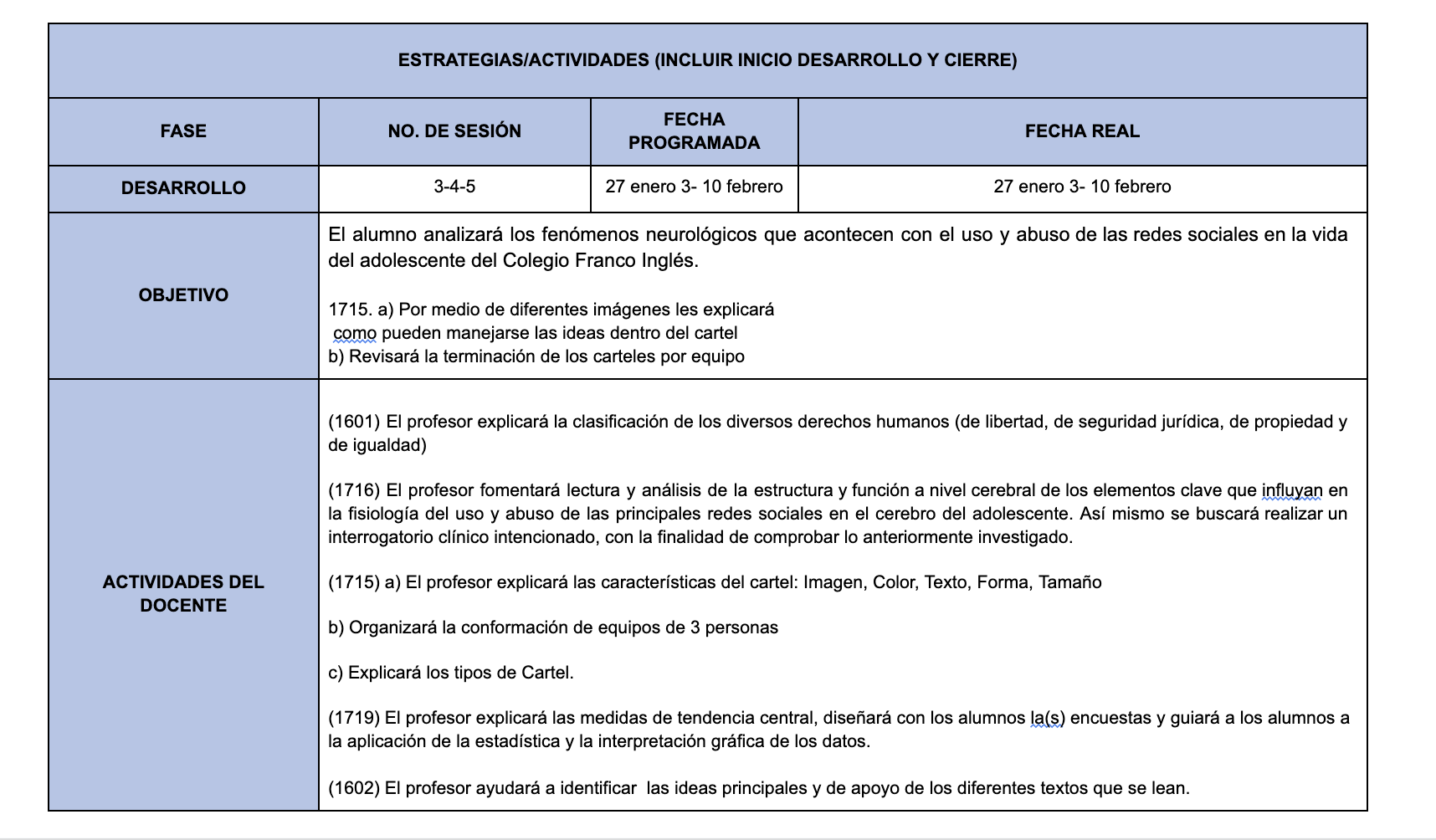 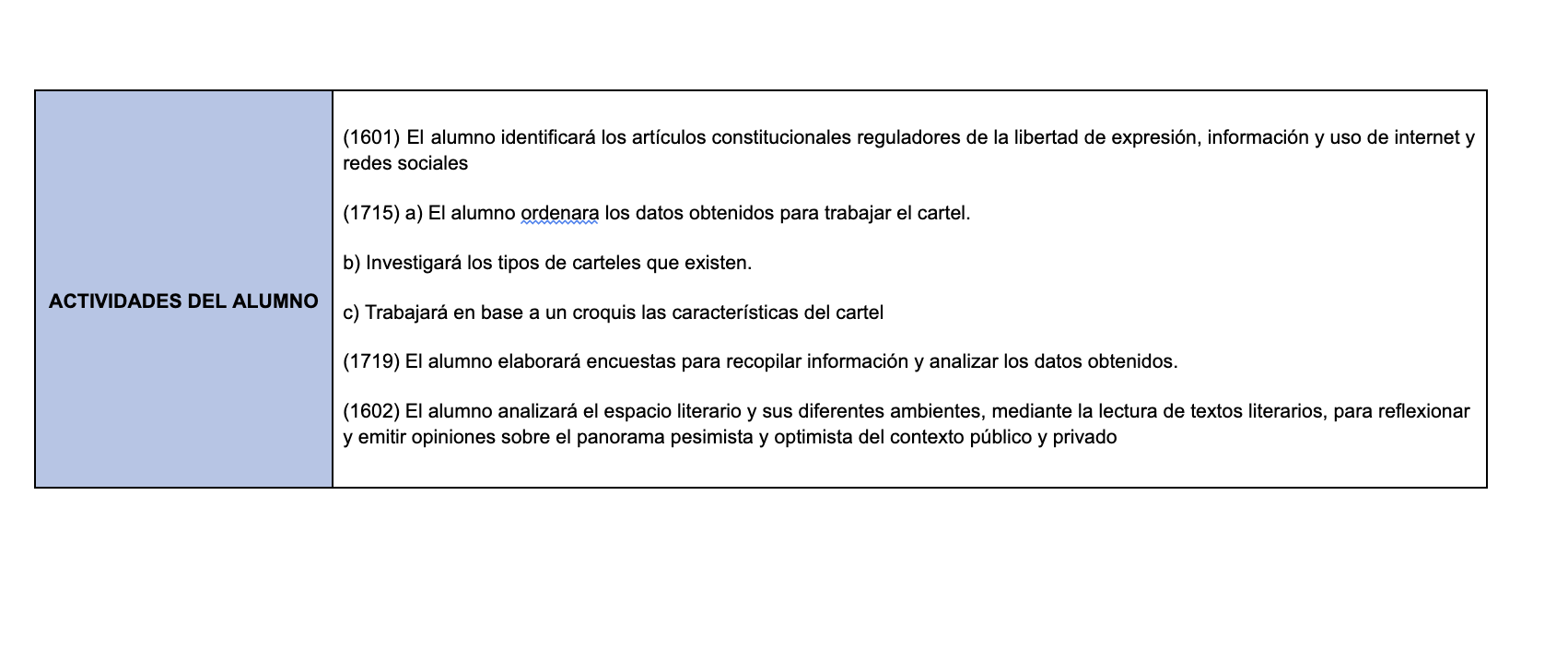 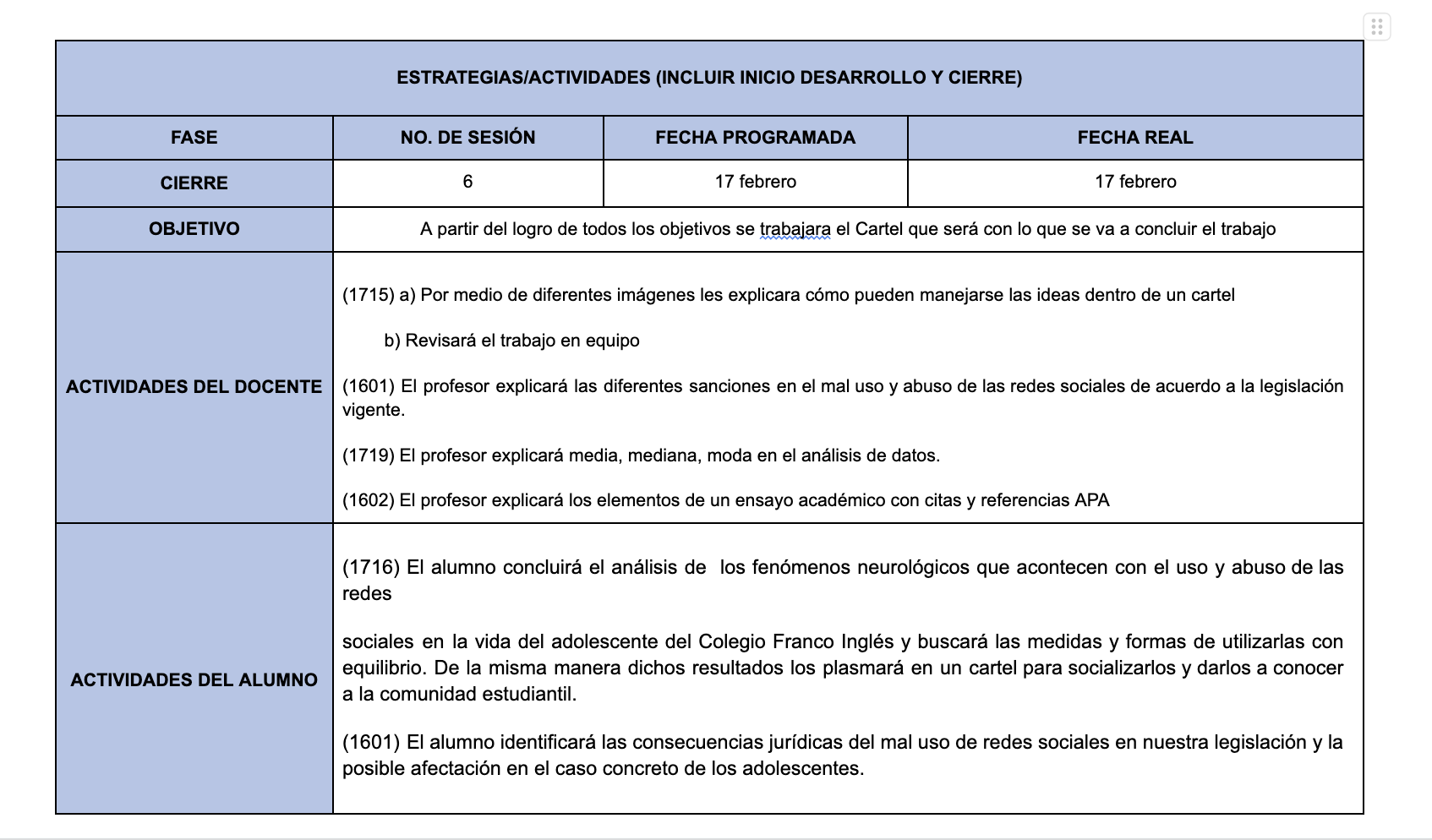 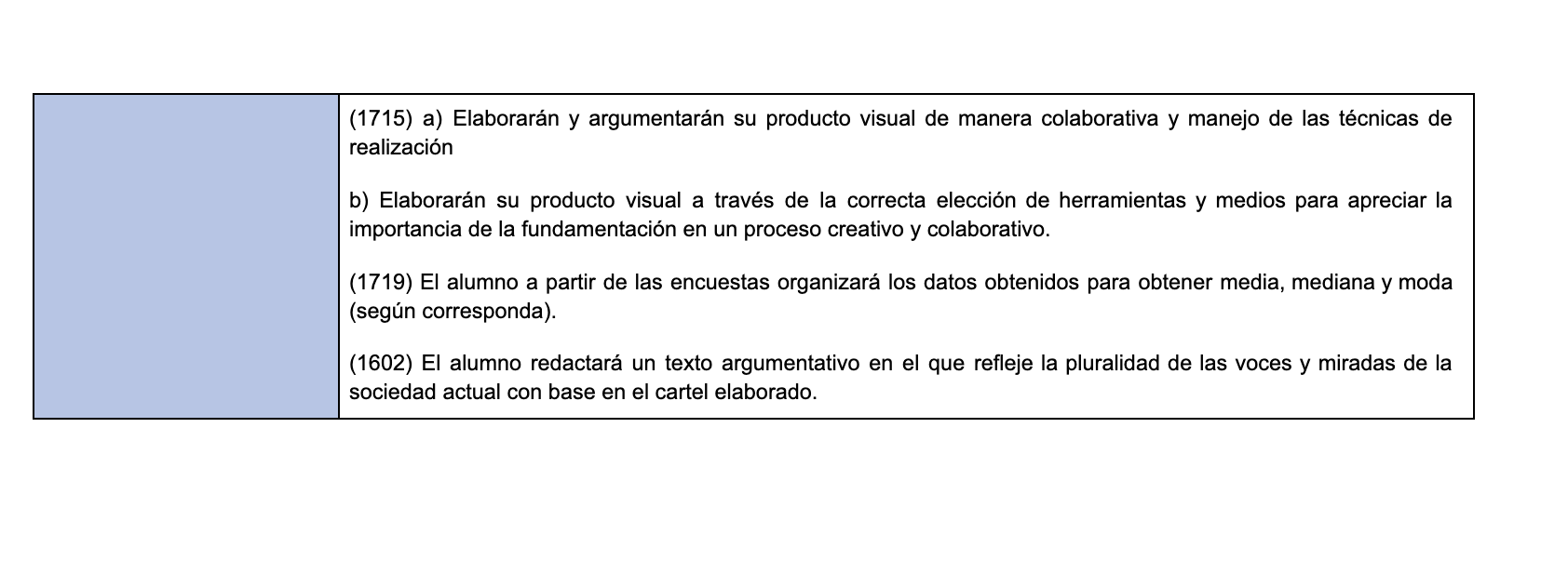 Evaluación
Rúbrica de evaluación cuantitativa
5.H Reflexión del grupo interdisciplinario
Se ha avanzado en forma exitosa en encuestas y protocolos de investigación, se retomaron las observaciones que se hicieron al gráfico en la sesión con la DGIRE, en relación a los conceptos de cada materia. Se resaltó  la importancia de la materia de Lengua para el apoyo del proyecto.
5. I Preguntas esenciales
03
02
01
¿Cómo ejercemos nuestro derecho de libertad de expresión respetando los derechos humanos de los demás?
¿Que efectos tiene el uso de las redes sociales en el cerebro del adolescente?
¿Que fenómenos psicológicos se conjugan con el uso y abuso de las redes sociales?
¿Como influye el uso y abuso de las redes sociales en la personalidad afectiva del adolescente?
Derecho
Morfofisiología
Psicología
Proceso de indagación
Encuesta
Análisis
Investigación bibliográfica
Investigar sobre la salud mental y redes sociales.
Investigar si es que las redes sociales tienen algún efecto en los adolescentes.
Investigar los efectos neurológicos que tienen las redes sociales en el cerebro adolescente.
Investigar sobre el derecho al acceso a los medios de comunicación.
Realizar una encuesta a los adolescentes de preparatoria del Colegio Franco Inglés sobre las redes sociales , su uso o abuso en tiempo y frecuencia, así como el probable efecto en su salud mental.
Analizar la influencia que tienen las redes sociales en la salud mental del adolescente, mediante la investigación, las encuestas.
Análisis de mesa de expertos
Las redes sociales permiten que los adolescentes creen identidades en línea, se comuniquen con otros y construyan lazos sociales. Estas redes pueden proporcionar a los adolescentes un apoyo valioso, especialmente ayudando a los que sufren exclusión o tienen discapacidades o enfermedades crónicas. Sin embargo, el uso de las redes sociales también puede afectar negativamente a los adolescentes, al distraerlos, interrumpir su sueño y exponerlos al hostigamiento, a la propagación de rumores, a las opiniones poco realistas sobre la vida de otras personas y a la presión de grupo.
También  se ha observado vínculos entre los altos niveles de uso de redes sociales y los síntomas de depresión o ansiedad.
https://www.mayoclinic.org/es/healthy-lifestyle/tween-and-teen-health/in-depth/teens-and-social-media-use/art-20474437#:~:text=Las%20redes%20sociales%20son%20perjudiciales,y%20a%20la%20presi%C3%B3n%20de%20grupo.
Estructura inicial de planeación (Resumen)
A través de un proyecto interdisciplinario se determinó que las redes sociales son un aspecto importante en la vida de los adolescentes. Mediante encuestas y un análisis de los resultados, se logró llegar a la conclusión que si bien el uso de las redes sociales pueden proporcionar a los adolescentes un apoyo valioso, especialmente ayudando a los que sufren exclusión o tienen discapacidades o enfermedades crónicas, también puede afectar negativamente a los adolescentes, al distraerlos, interrumpir su sueño y exponerlos al hostigamiento, a la propagación de rumores, a las opiniones poco realistas sobre la vida de otras personas y a la presión de grupo, agregado a esto, el abuso de las mismas modifica la química del cerebro del adolescente ocasionando vínculos del abuso de estas con distintos grados de depresión y/o ansiedad.
Estructura inicial de planeación. Elaboración inicial del proyecto.
Morfofisiología
Psicología
Derecho
Elaboración de banco de preguntas acerca de la repercusión de las redes sociales en los adolescentes
Creación de Formularios para encuestar a los participantes y levantamiento de las encuestas
Levantamiento de encuestas y posterior análisis de resultados, para con ayuda de la materia de comunicación visual, puedan plasmarse dichos resultados en infografías.
Fotografías 2a reunión de trabajo
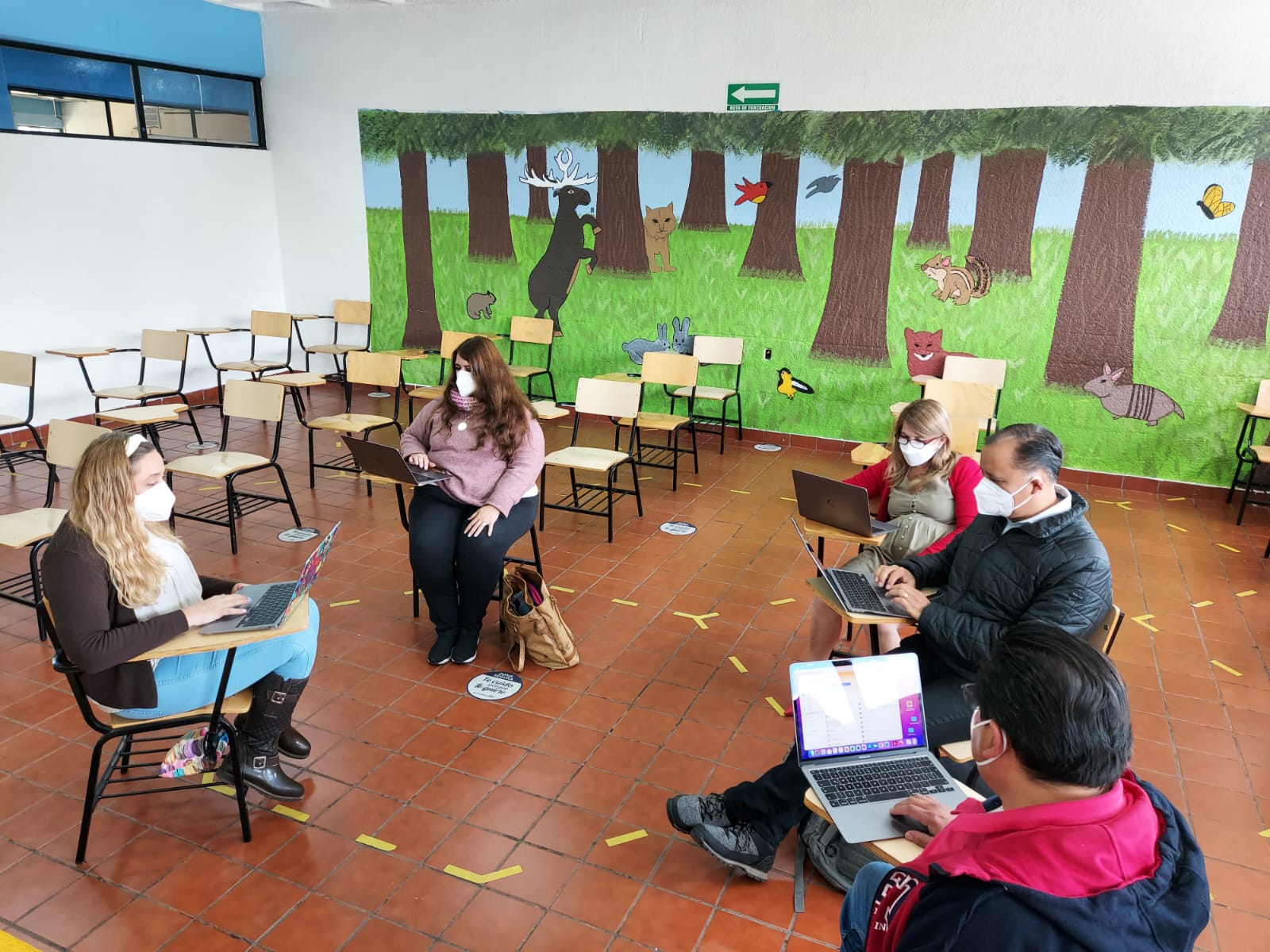 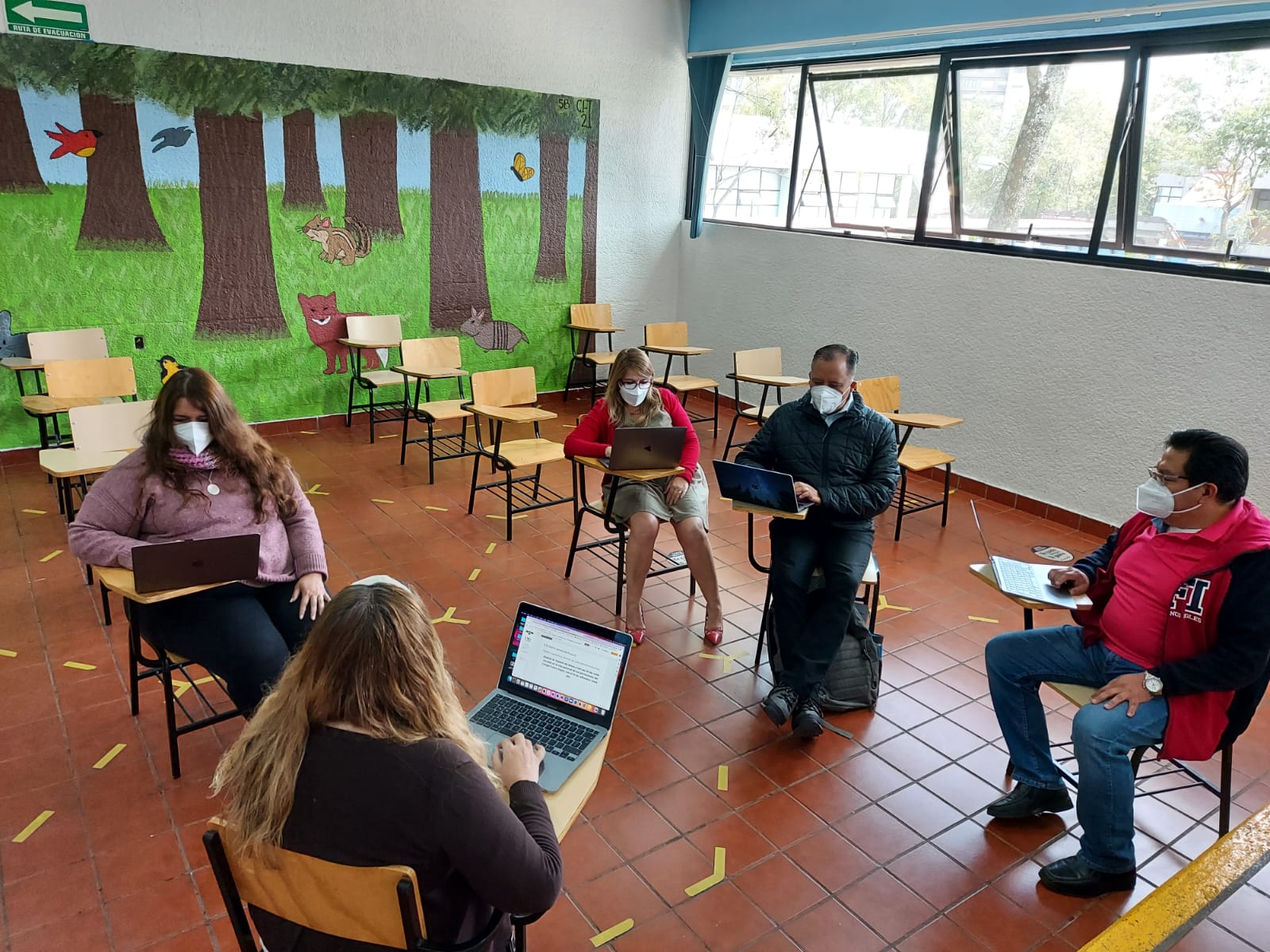 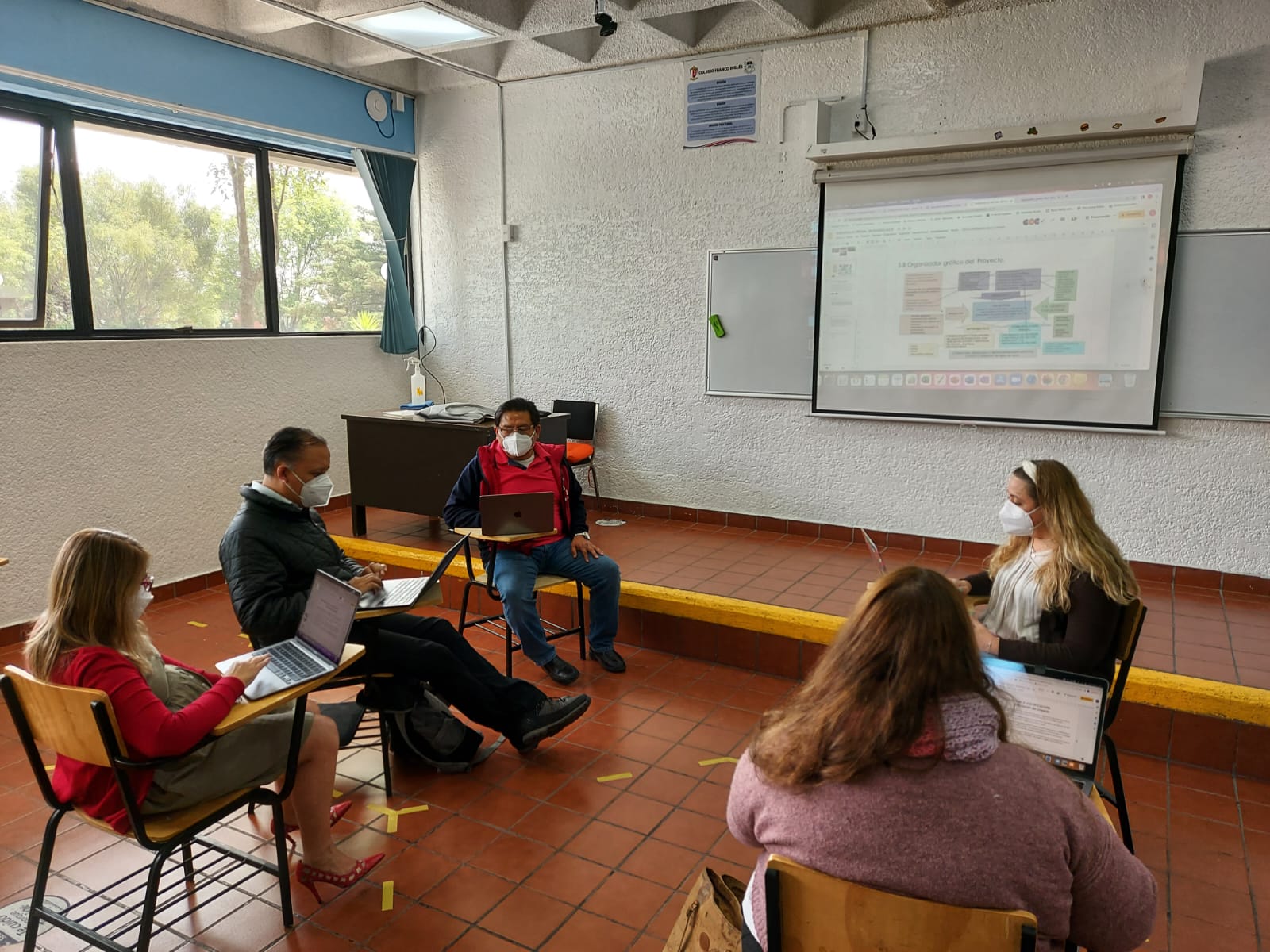 Evaluación, tipos herramientas y productos de aprendizaje
Rúbrica de evaluación cuantitativa
Lista de pasos para infografía digital.
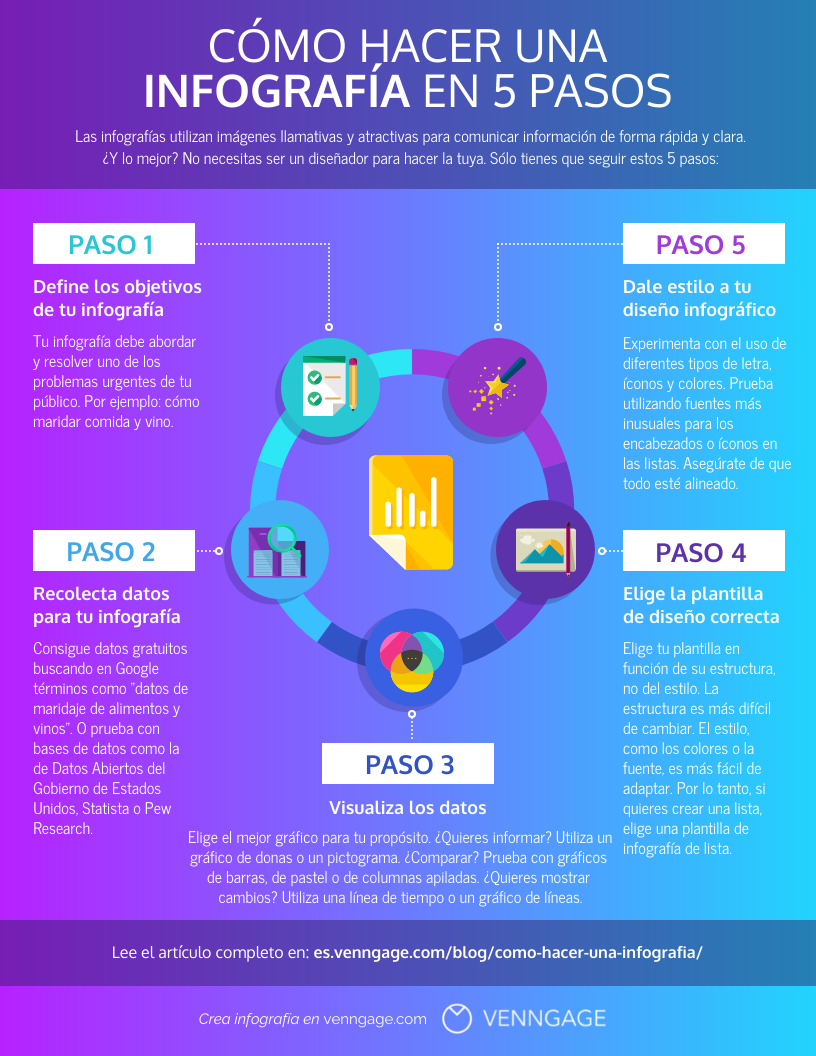 Infografías
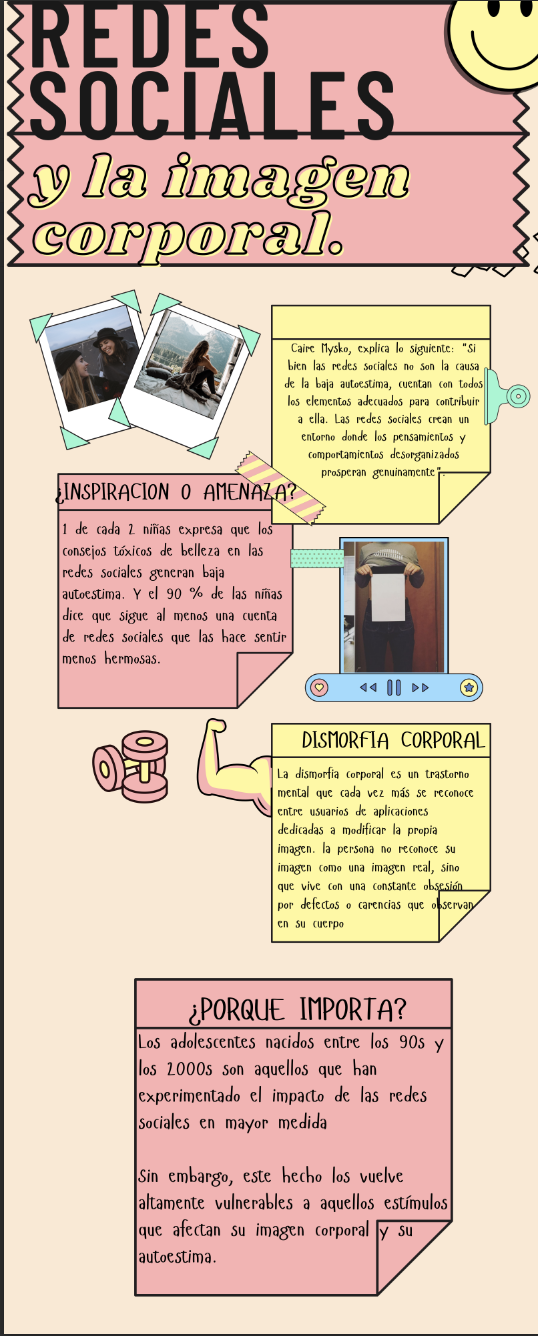 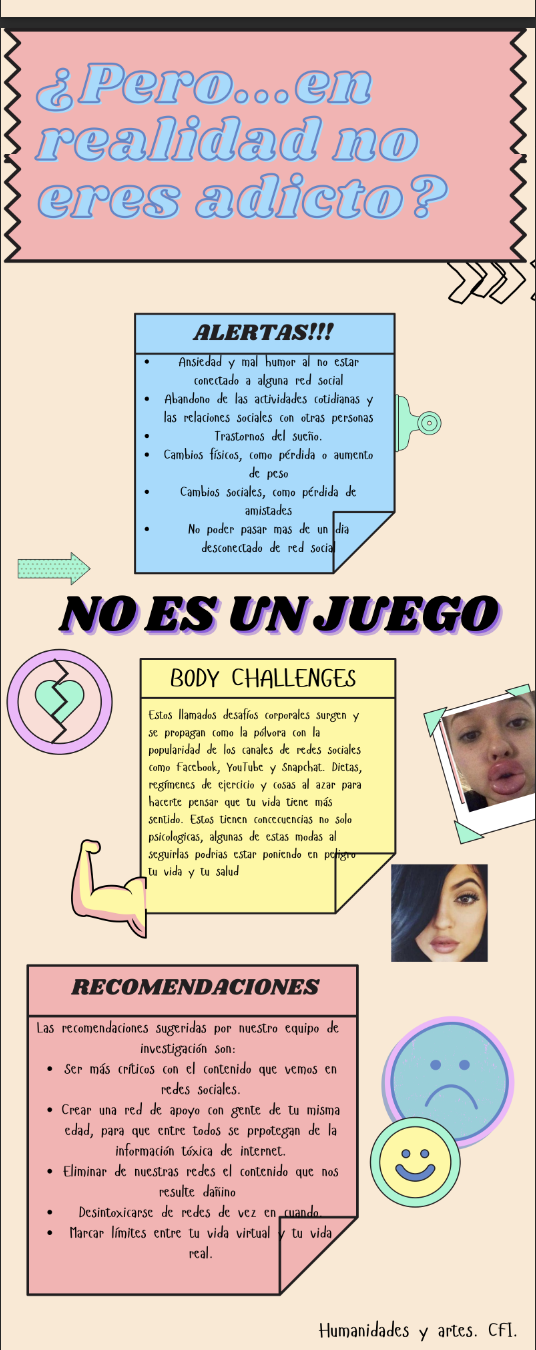 Infografías
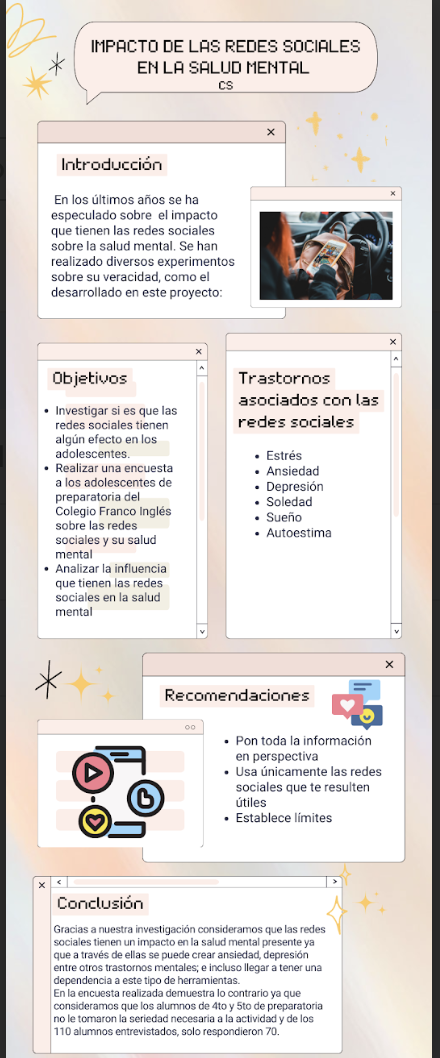 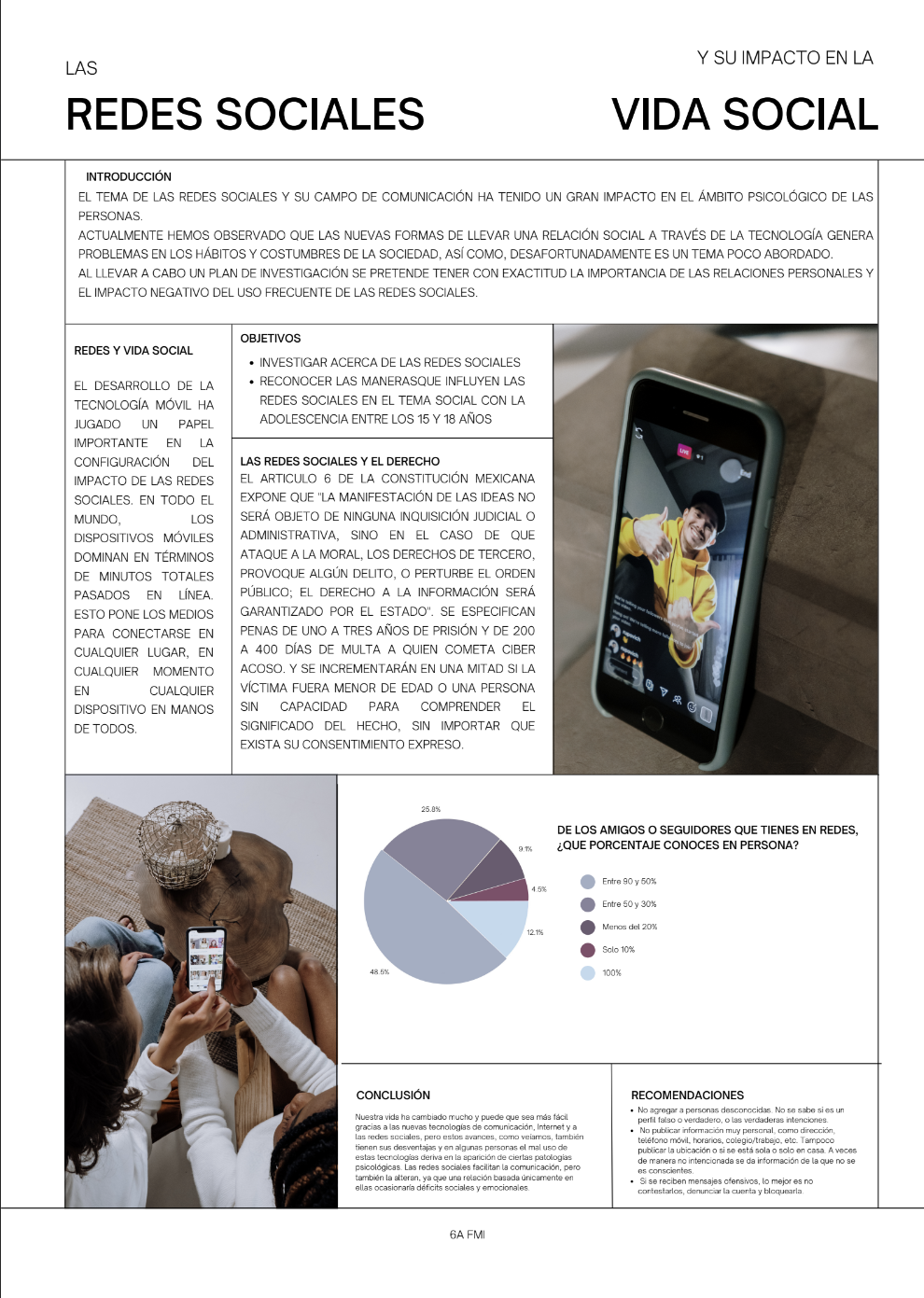 Cuestionario
CS 6B
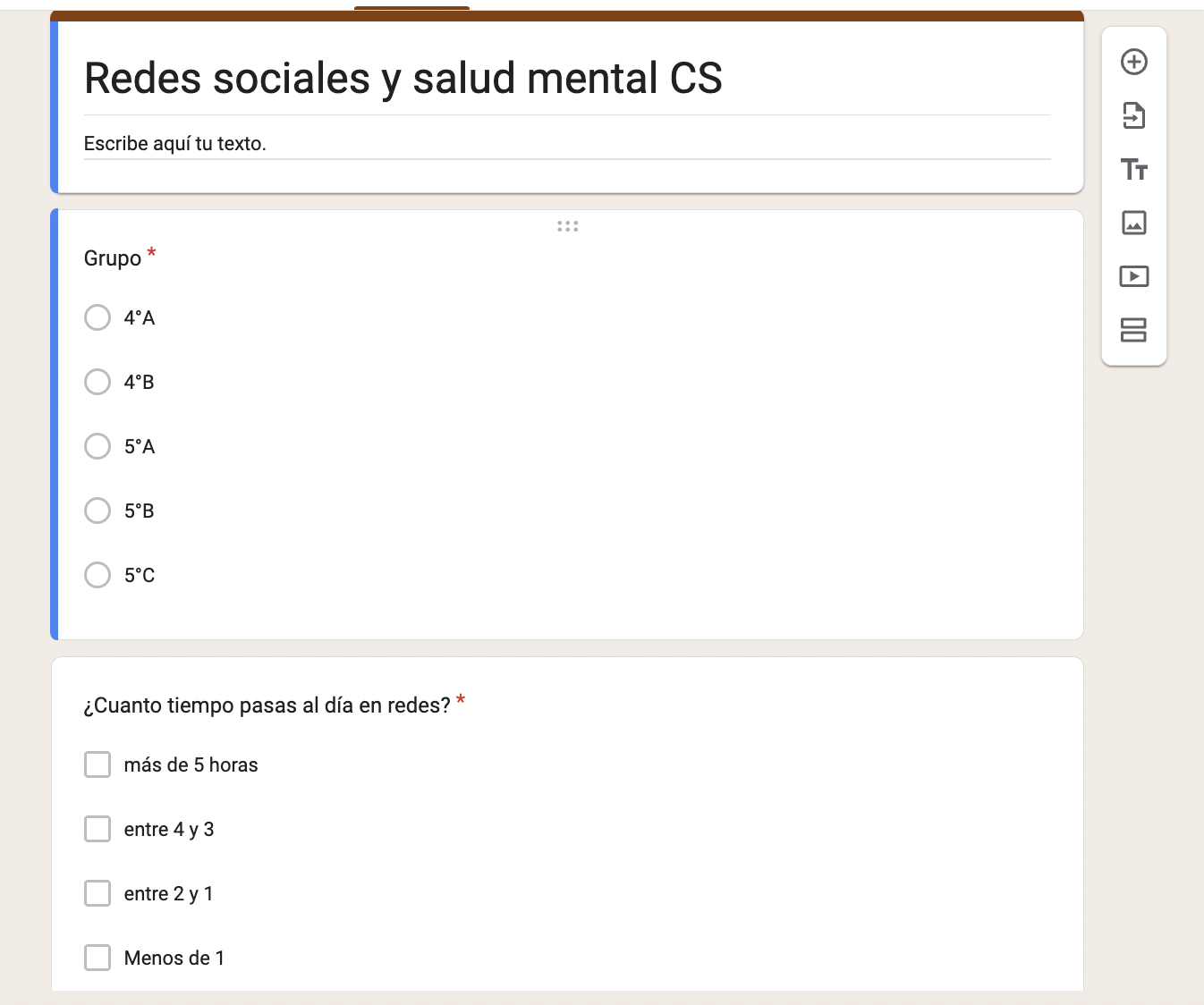 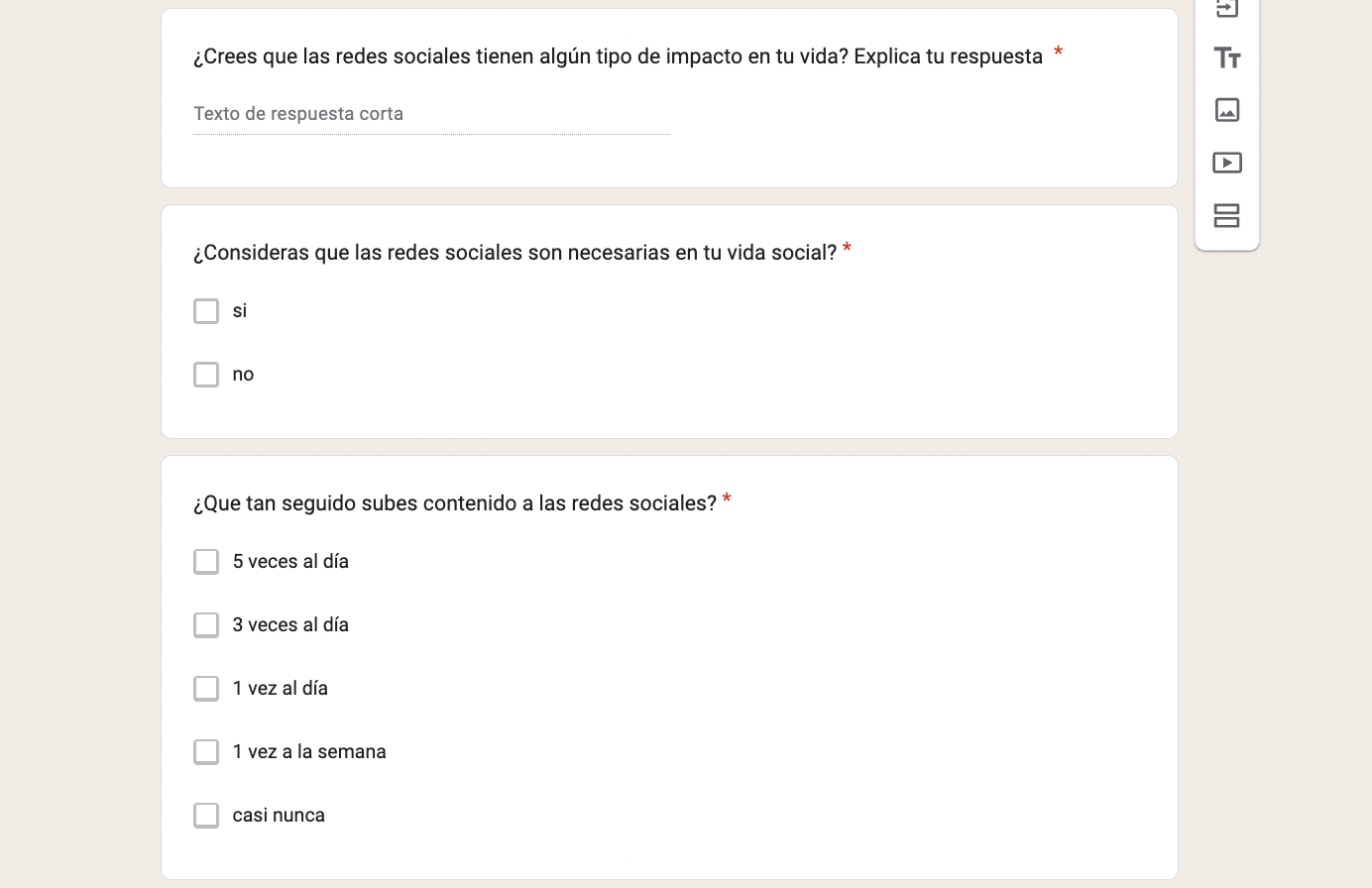 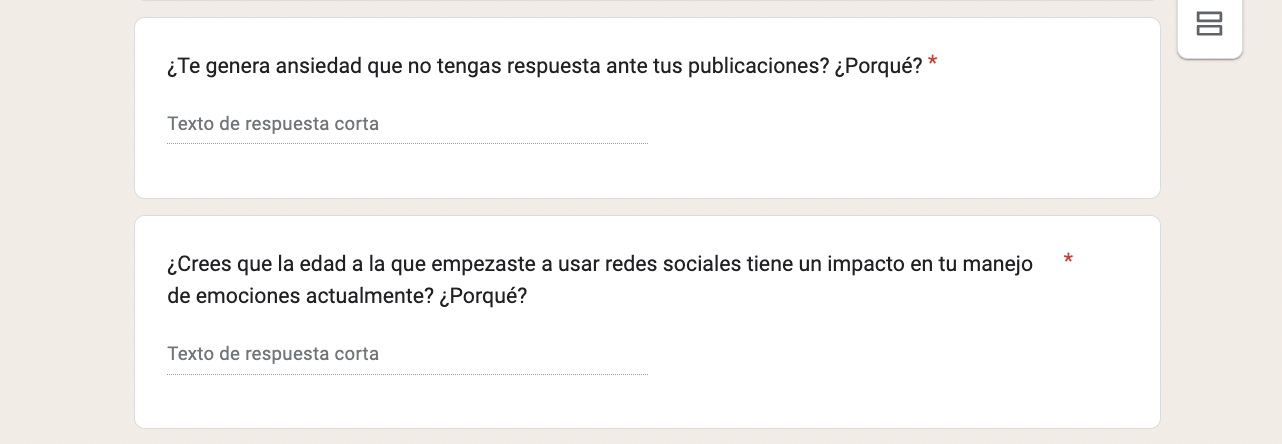 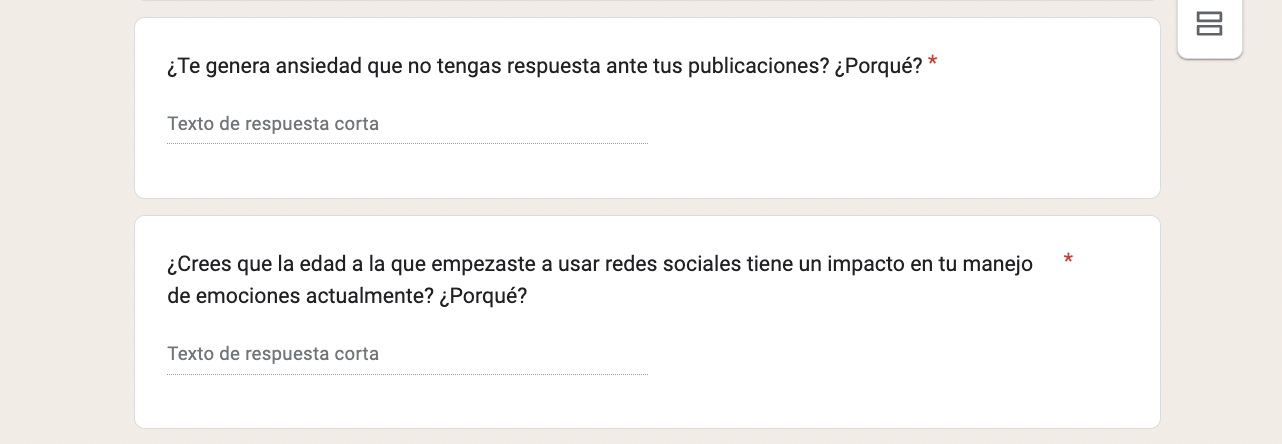 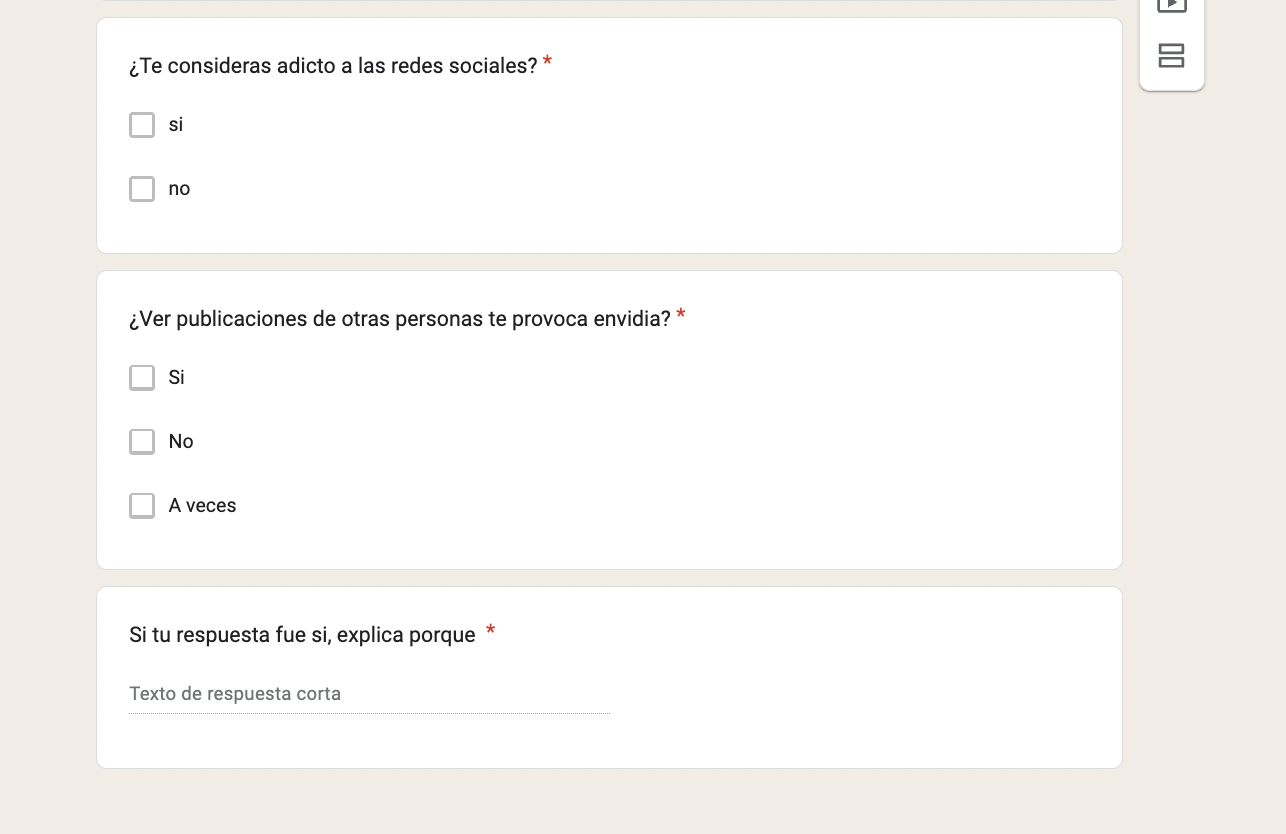 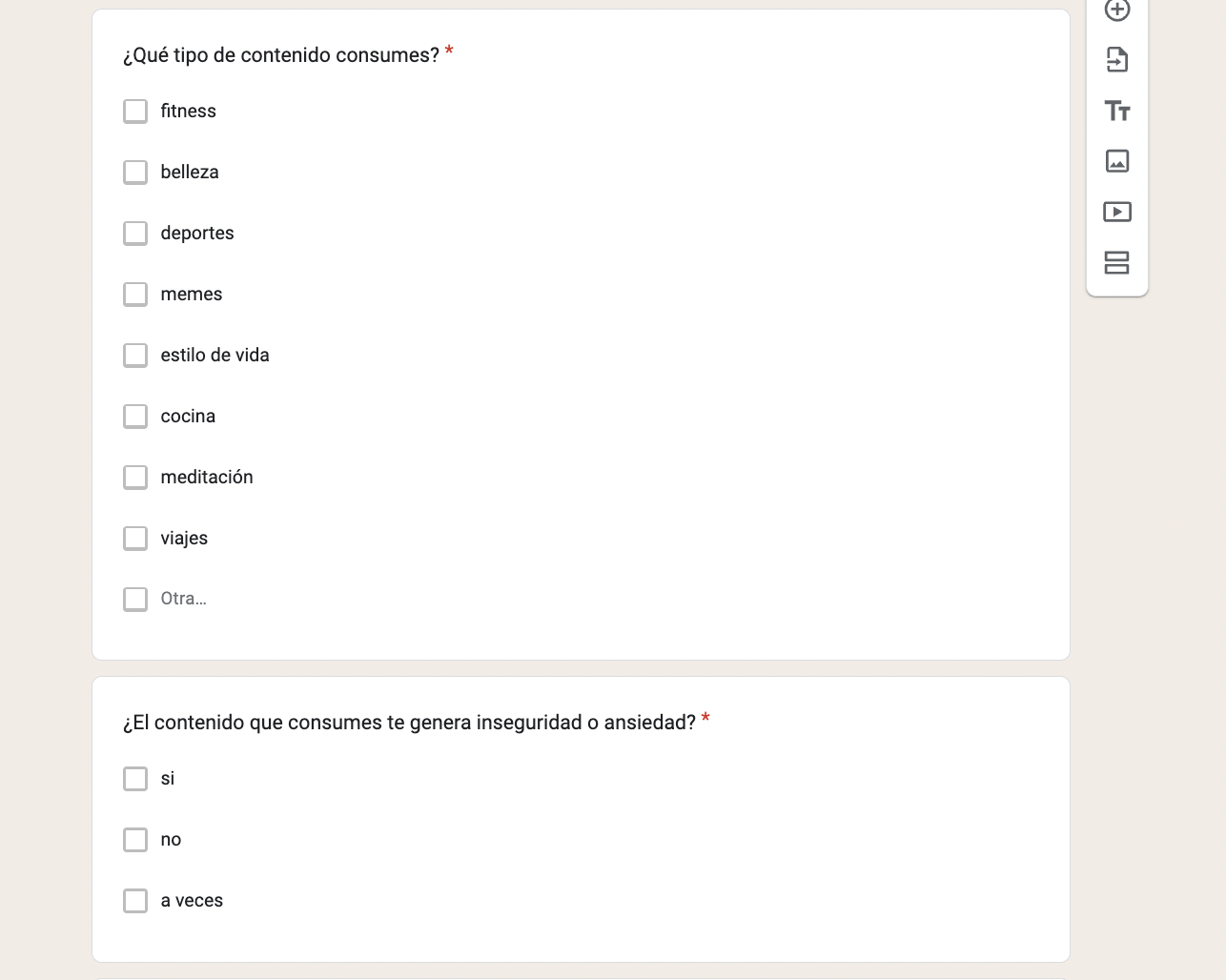 Cuestionario
HA 6D
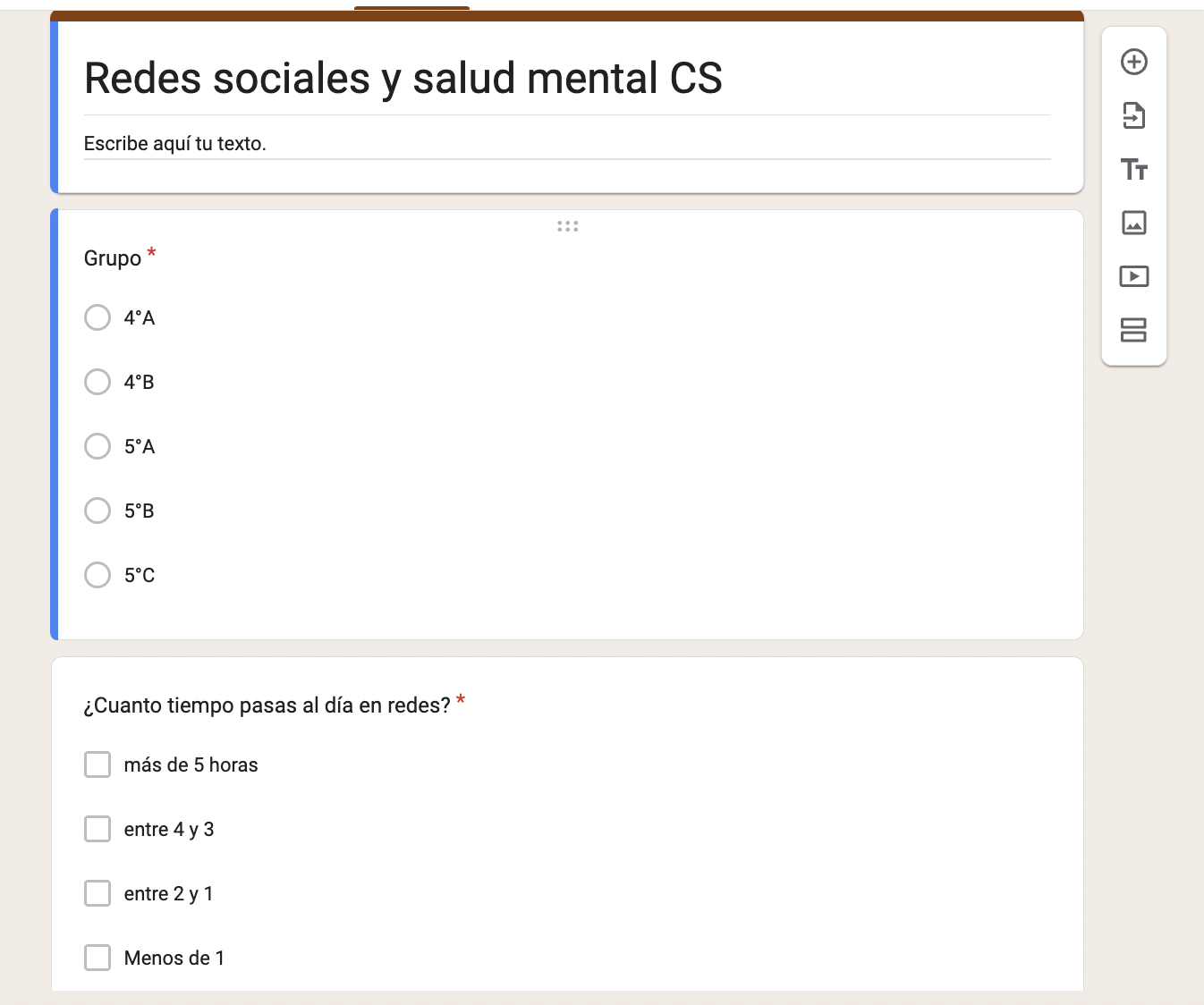 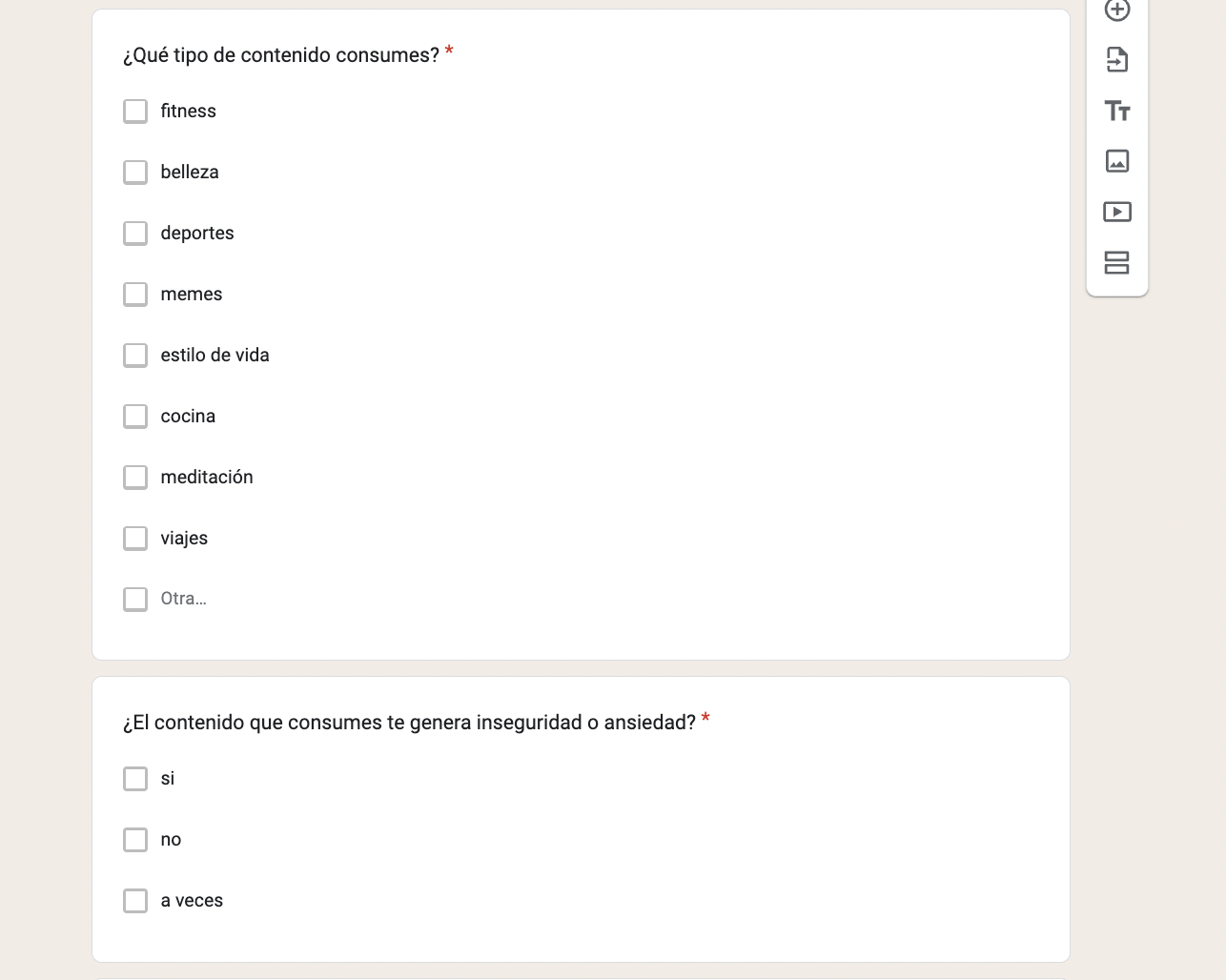 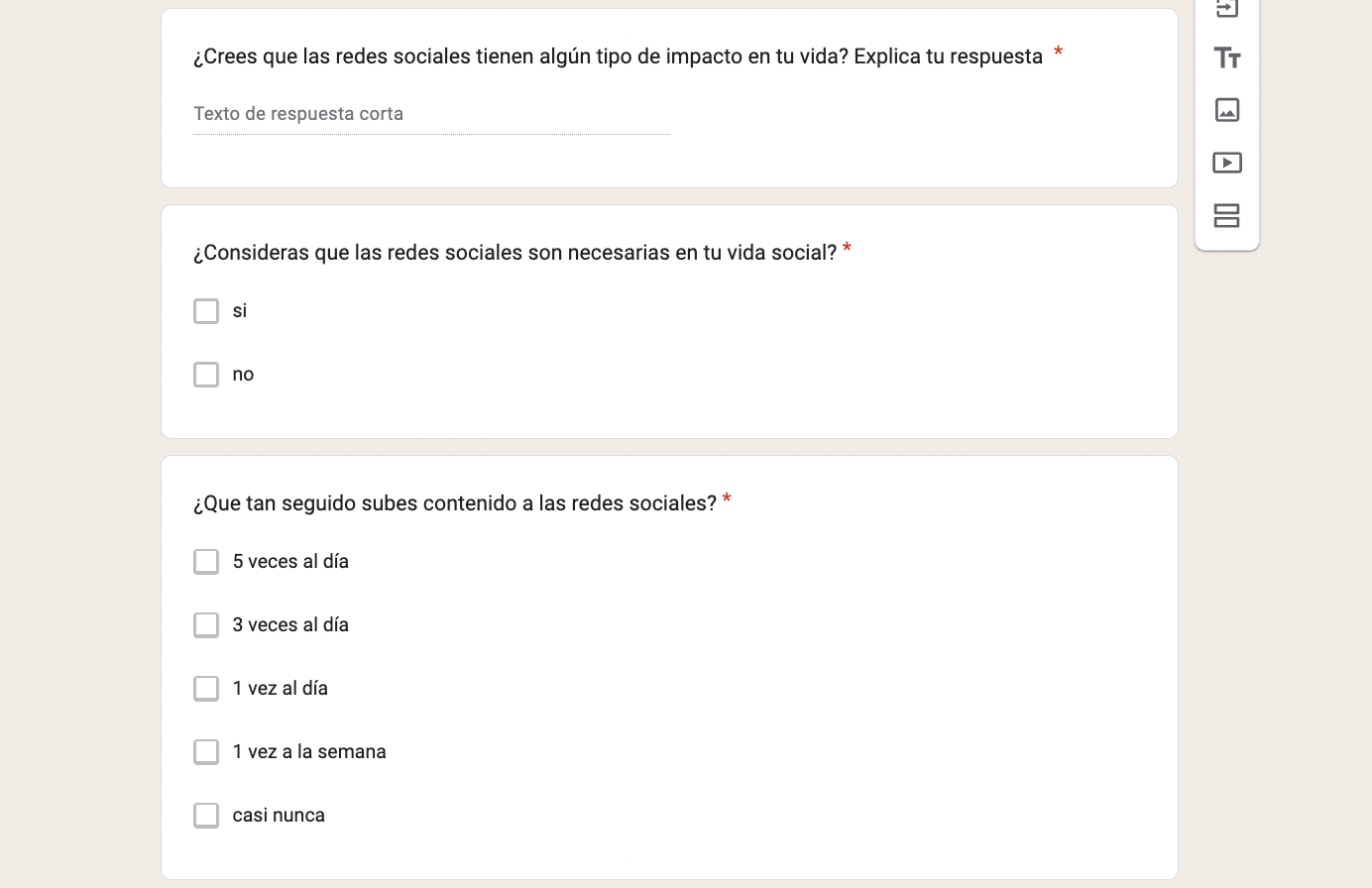 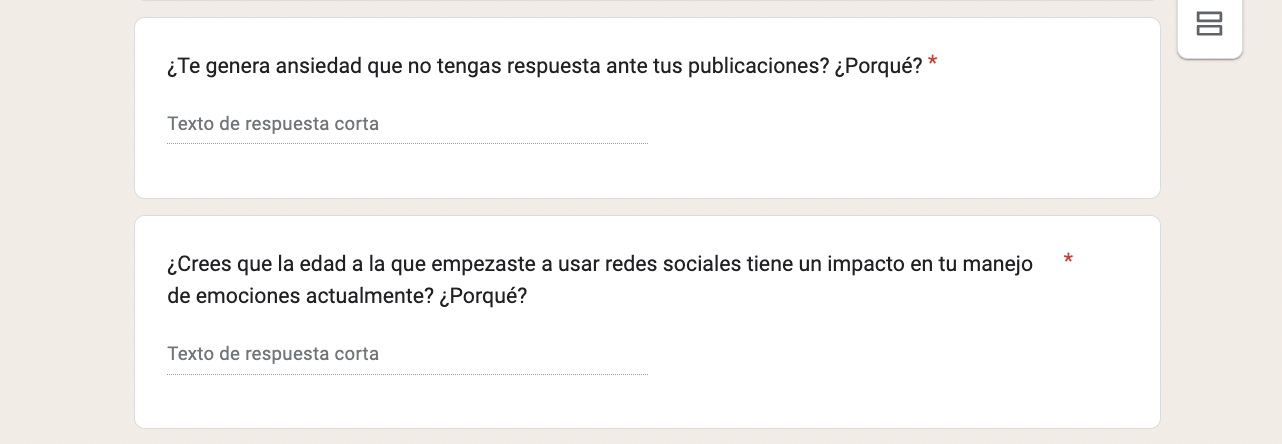 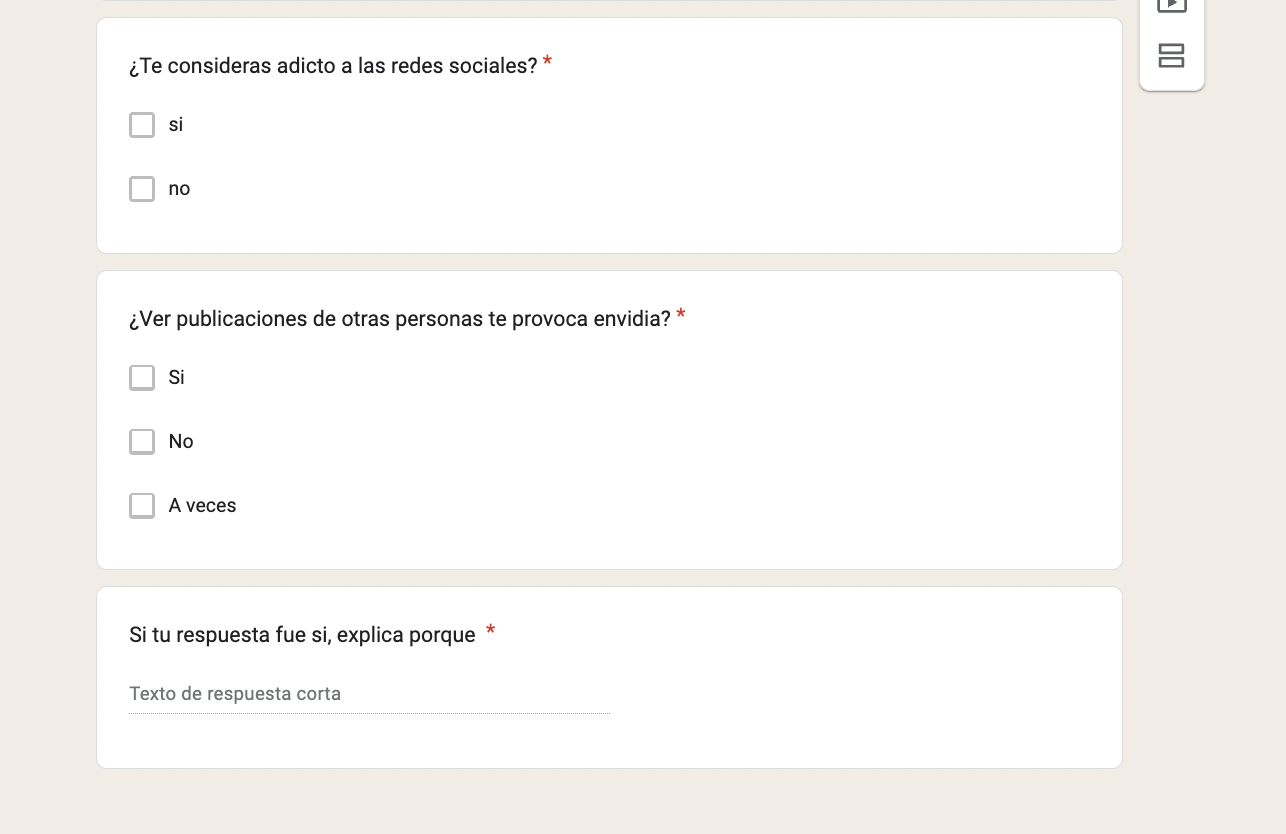 Evidencias


Grupos: 6A FMI
Redes sociales y su impacto en la vida social
ÁREA: FMI GRUPO: 6°A
Introducción
El tema de las redes sociales y su campo de comunicación ha tenido un gran impacto en el ámbito psicológico de las personas.
Actualmente hemos observado que las nuevas formas de llevar una relación social a través de la tecnología genera problemas en los hábitos y costumbres de la sociedad, así como, desafortunadamente es un tema poco abordado.
Al llevar a cabo un plan de investigación se pretende entender con exactitud la importancia de las relaciones personales y el impacto negativo del uso frecuente de las redes sociales.
Objetivos
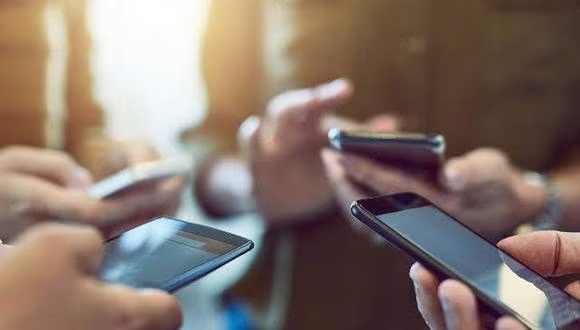 Investigar acerca de las redes sociales 
Reconocer las maneras que influyen las redes sociales en el tema social con adolescentes entre los 15-18 años
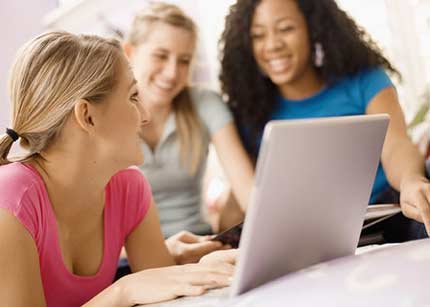 Redes y vida social
El desarrollo de la tecnología móvil ha jugado un papel importante en la configuración del impacto de las redes sociales. En todo el mundo, los dispositivos móviles dominan en términos de minutos totales pasados ​​en línea. Esto pone los medios para conectarse en cualquier lugar, en cualquier momento en cualquier dispositivo en manos de todos.
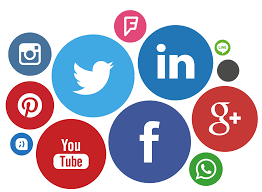 Estos factores han provocado que las redes sociales pasen de ser un medio útil para mantenerse en contacto con amigos y familiares a ser utilizadas de manera que tengan un impacto real en la sociedad.
Uno de los efectos de las redes sociales es alentar a las personas a formar y apreciar vínculos artificiales sobre las amistades reales. 
El término "amigo", como se usa en las redes sociales, carece de la intimidad identificada con las amistades convencionales, donde las personas realmente se conocen, quieren hablar entre sí, tienen un vínculo íntimo y con frecuencia interactúan cara a cara.
Problemática
¿Cómo afecta a las relaciones personales la adicción a las redes sociales?
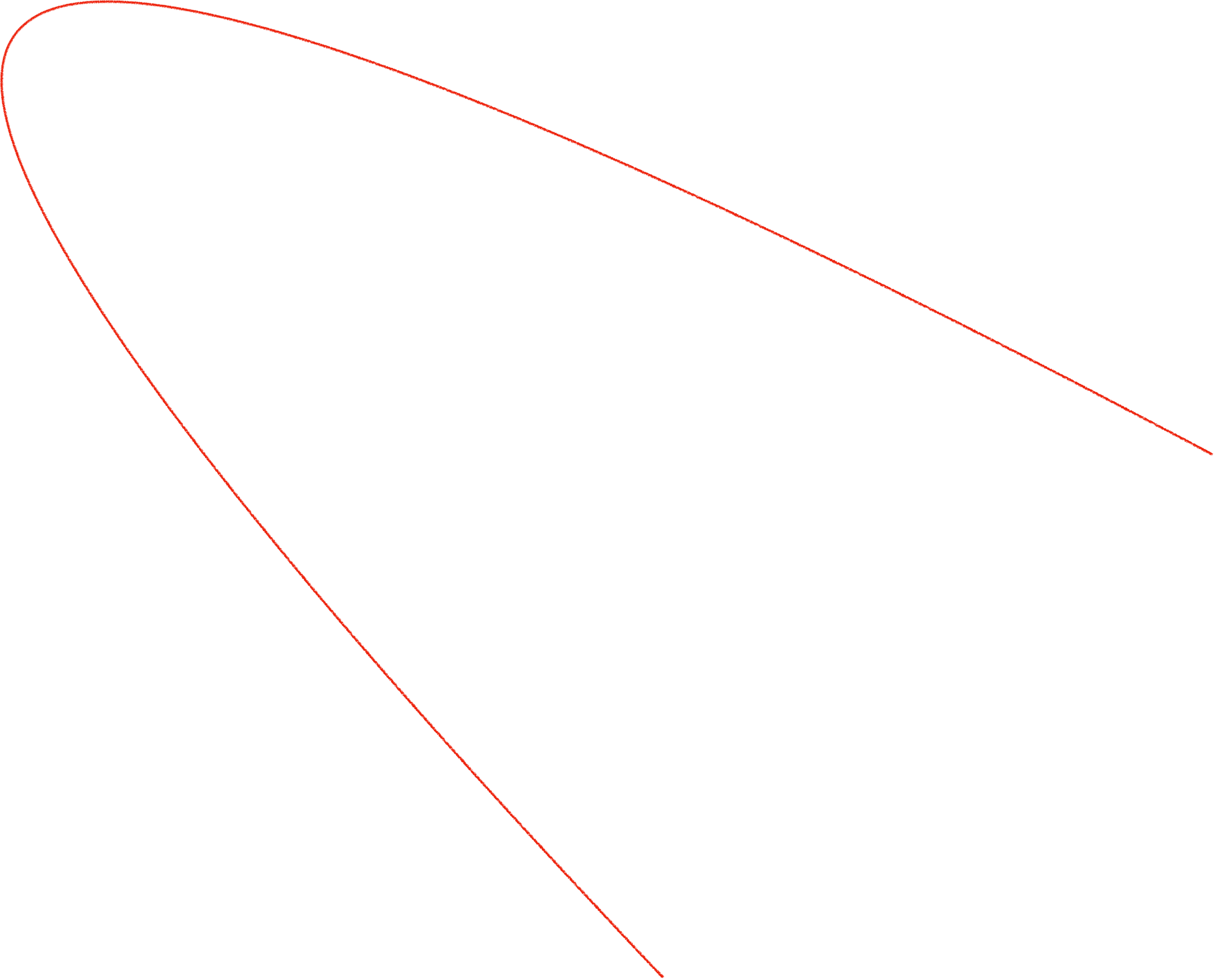 Limita  desarrollar habilidades de comunicación muy necesarias en la vida real
1. Limita sus habilidades de comunicación
La mayoría de redes sociales no están diseñadas para expresarse aprovechando toda la riqueza del lenguaje verbal: suelen priorizarse los mensajes cortos y vistosos, esto hace que se pierdan oportunidades para practicar una manera de expresarse algo más elaboradas, que permita hilar ideas y argumentos.
Hace que escuchar a los demás sea más difícil
Da lugar a situaciones de frustración
2. Puede dar lugar a patrones de evitación de interacciones cara a cara
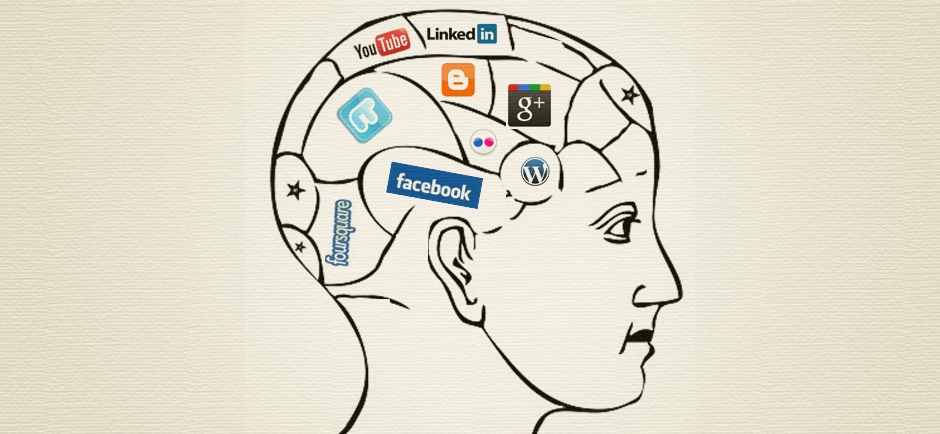 Puede llegar a hacer que la persona intente sustituir todas sus maneras de socializar por interacciones a través de Internet, al considerarlo una manera “segura” que no exponer sus vulnerabilidades y le previene de tener que improvisar cara a cara y/o gestionar su lenguaje no verbal.
Resultados
¿Cuántos amigos tienes en redes sociales?
GRUPO
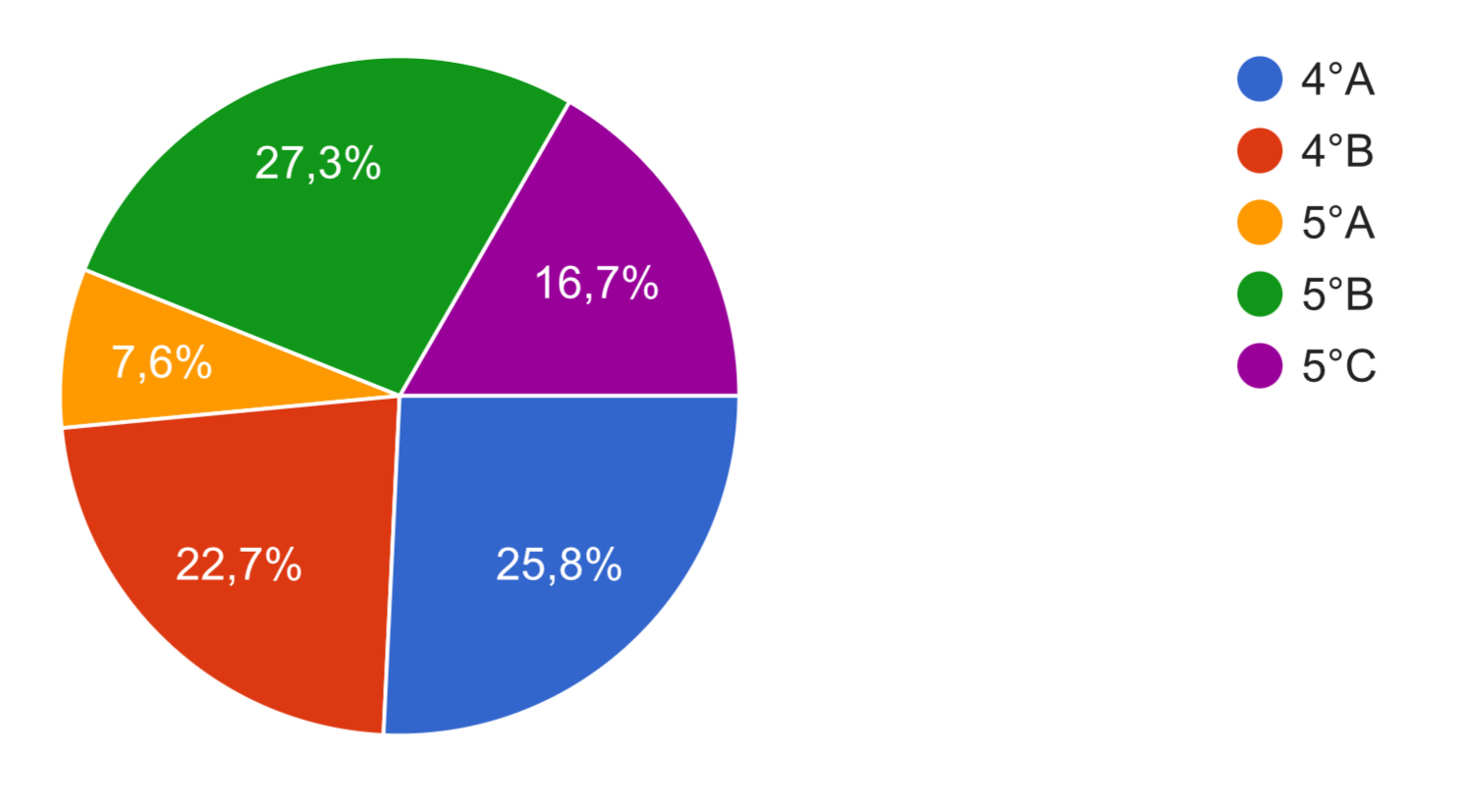 Ninguno, + de 100, hasta 1,400
De los amigos o seguidores que tienes en redes , ¿que porcentaje conoces en persona?
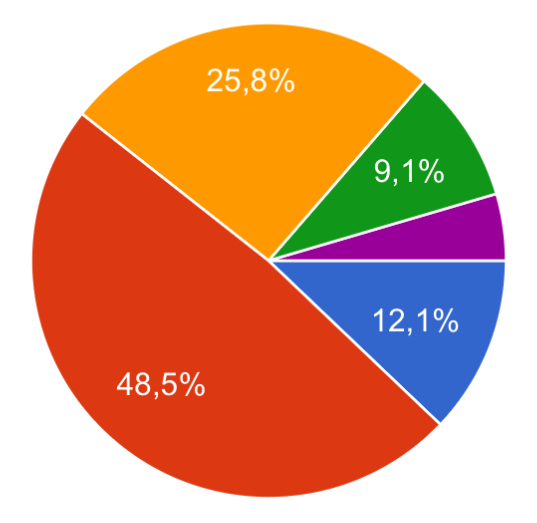 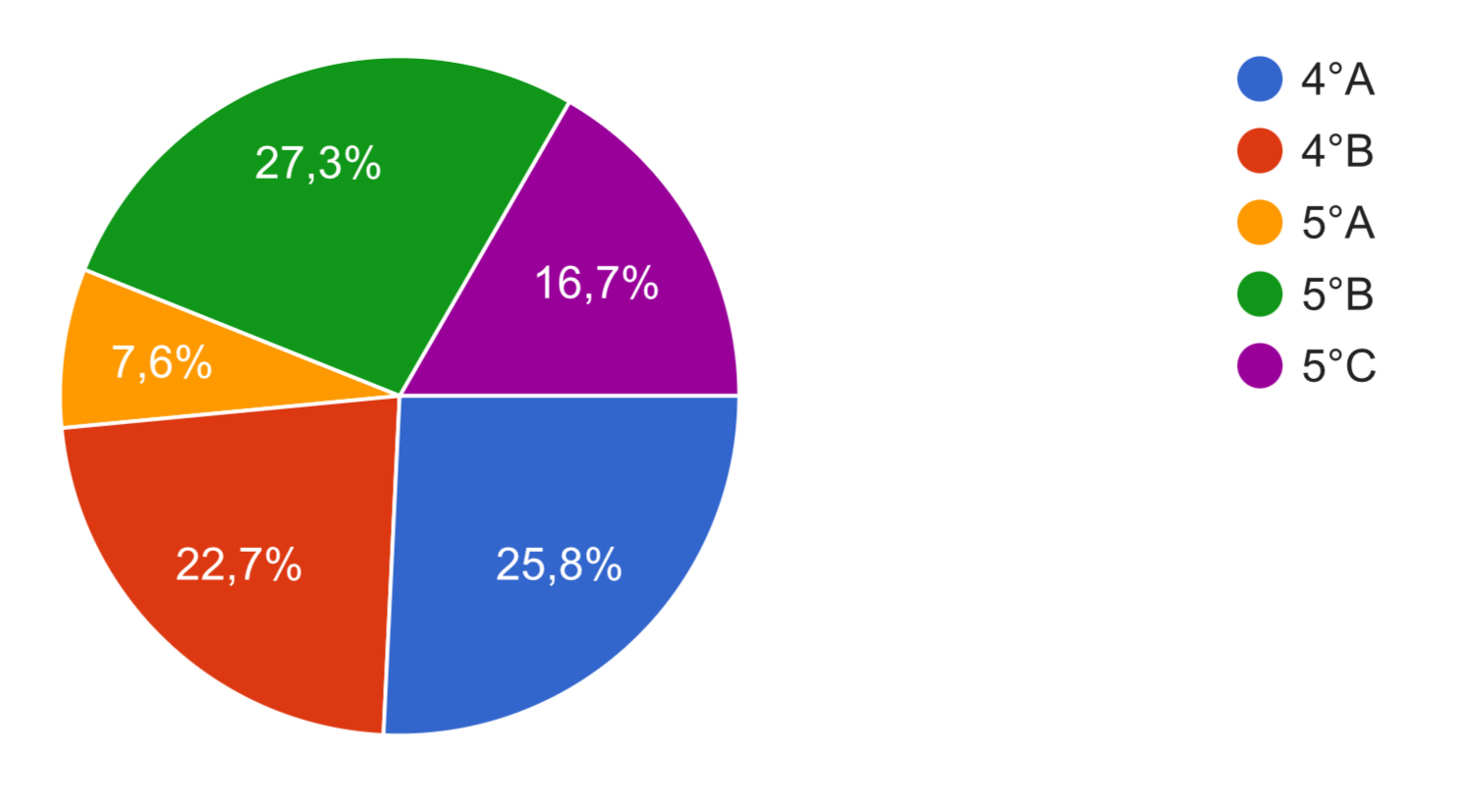 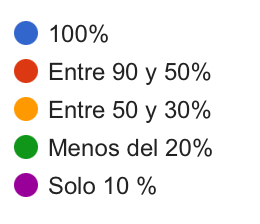 ¿Cuánto tiempo pasas en redes?
¿Has mejorado tu vida social gracias a las redes sociales
De 1-2 hrs, hasta 7 hrs
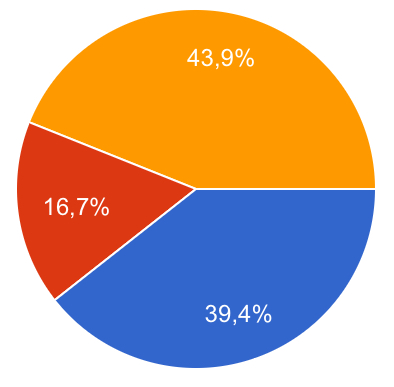 ¿Cuántas veces  a la semana  ves a tus amigos?
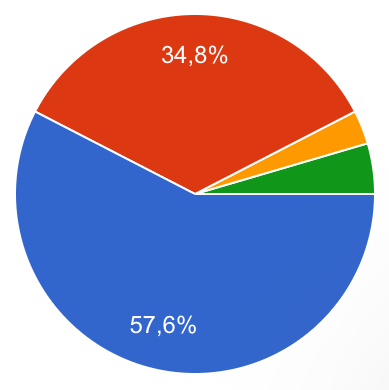 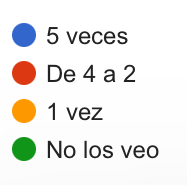 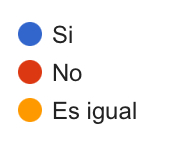 ¿Qué prefieres?
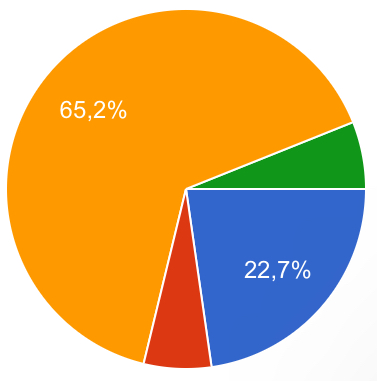 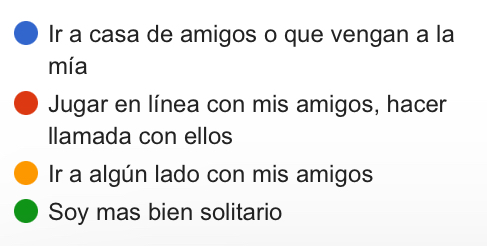 ¿Qué se te facilita más?
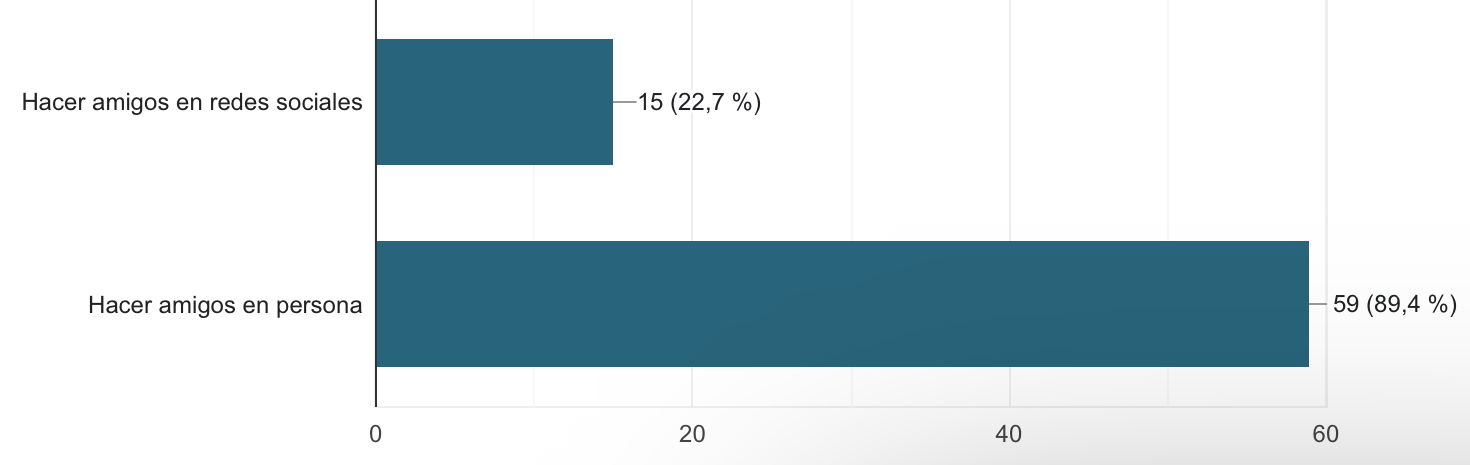 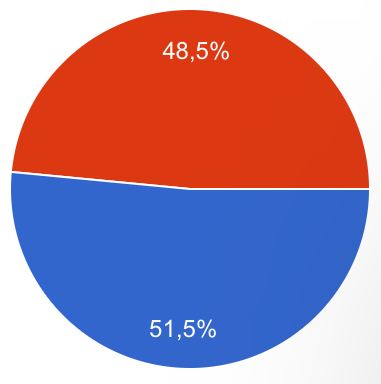 ¿Cómo  te gusta más tomar clases?
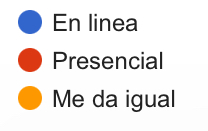 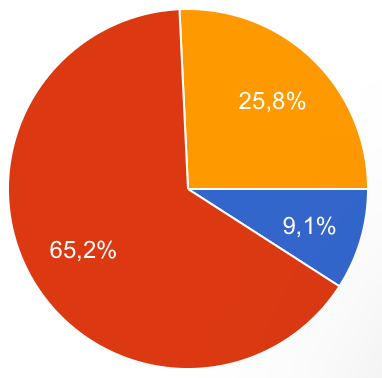 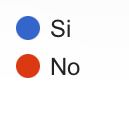 ¿Has tenido malas experiencias en el uso de redes sociales?
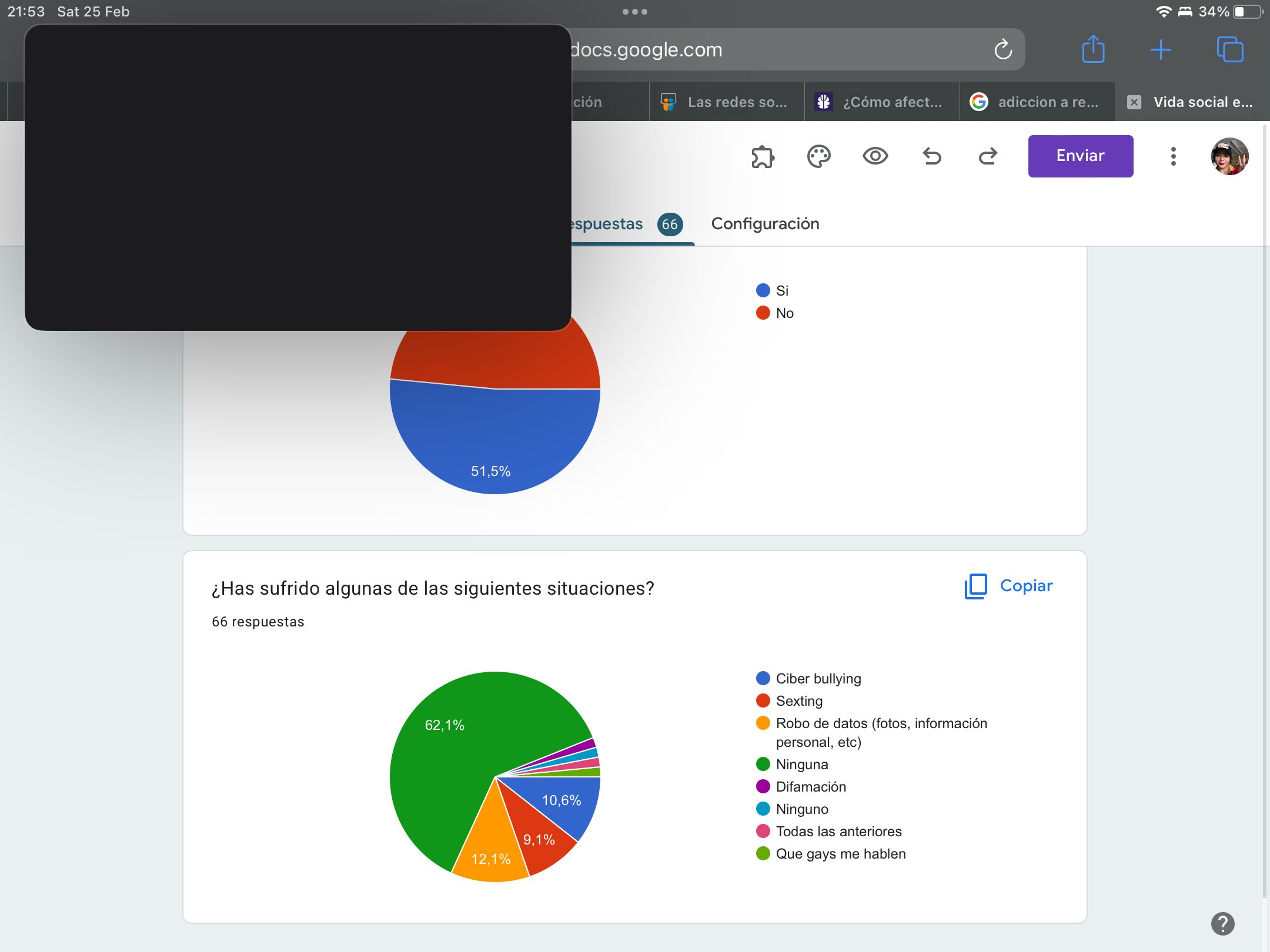 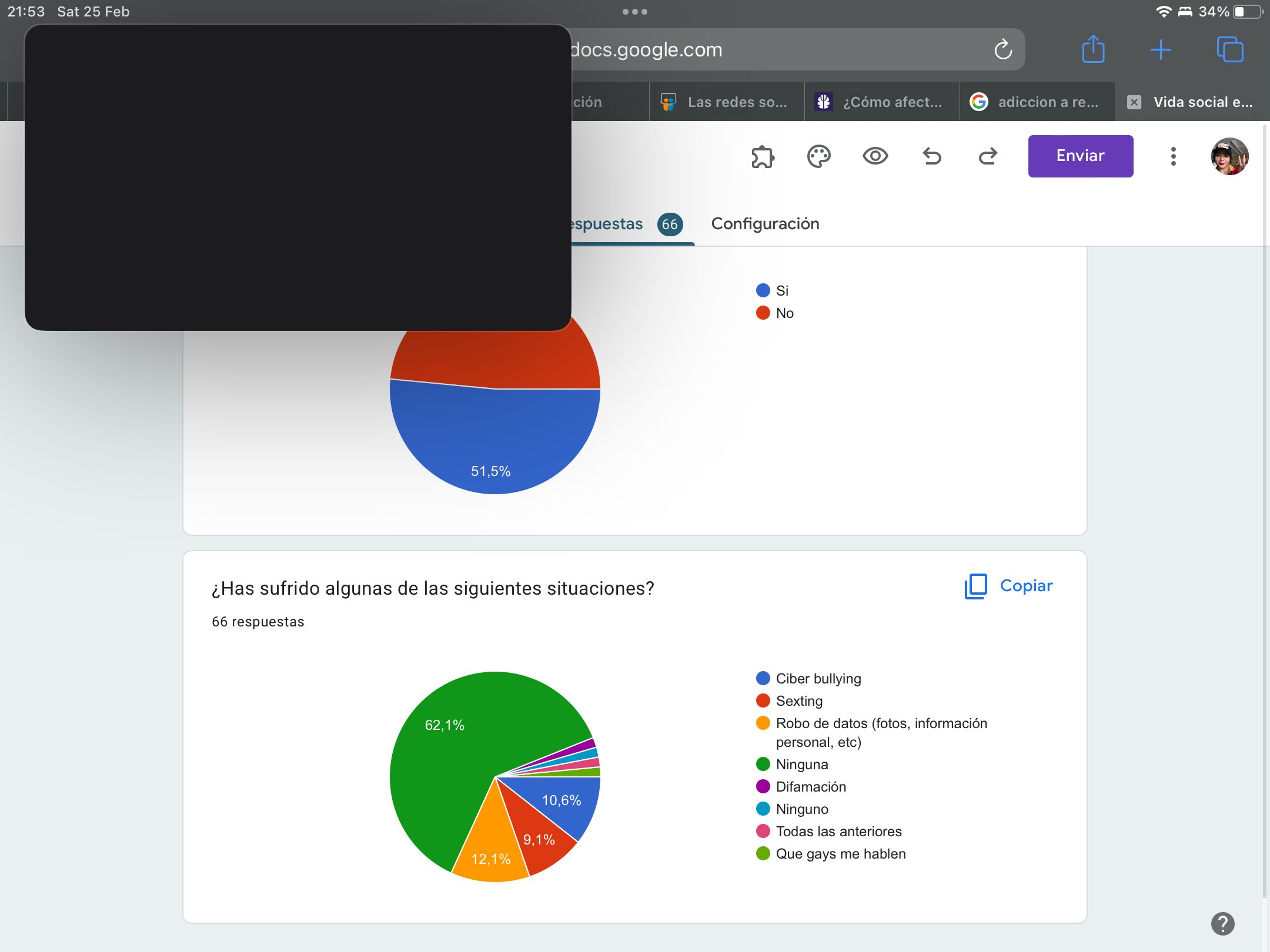 ¿Has sufrido algunas de las siguientes situaciones?
Conclusiones
Nuestra vida ha cambiado mucho y puede que sea más fácil gracias a las nuevas tecnologías de comunicación, Internet y a las redes sociales, pero estos avances, como veíamos, también tienen sus desventajas y en algunas personas el mal uso de estas tecnologías deriva en la aparición de ciertas patologías psicológicas.
Las redes sociales facilitan la comunicación, pero también la alteran, ya que una relación basada únicamente en ellas ocasionaría déficits sociales y emocionales.
Recomendaciones
No agregar a personas desconocidas. No se sabe si es un perfil falso o verdadero, o las verdaderas intenciones.

No publicar información muy personal, como dirección, teléfono móvil, horarios, colegio/trabajo, etc. Tampoco publicar la ubicación o si se está sola o solo en casa. A veces de manera no intencionada se da información de la que no se es consciente.

Si se reciben mensajes ofensivos, lo mejor es NO CONTESTARLOS , denunciar la cuenta y bloquearla.

Entender el exceso de Internet como una forma de reaccionar al malestar psicológico: Preguntarse por qué centra su vida de ocio y de relación en Internet y las redes sociales. Tener una actitud de escucha activa ante su aislamiento.
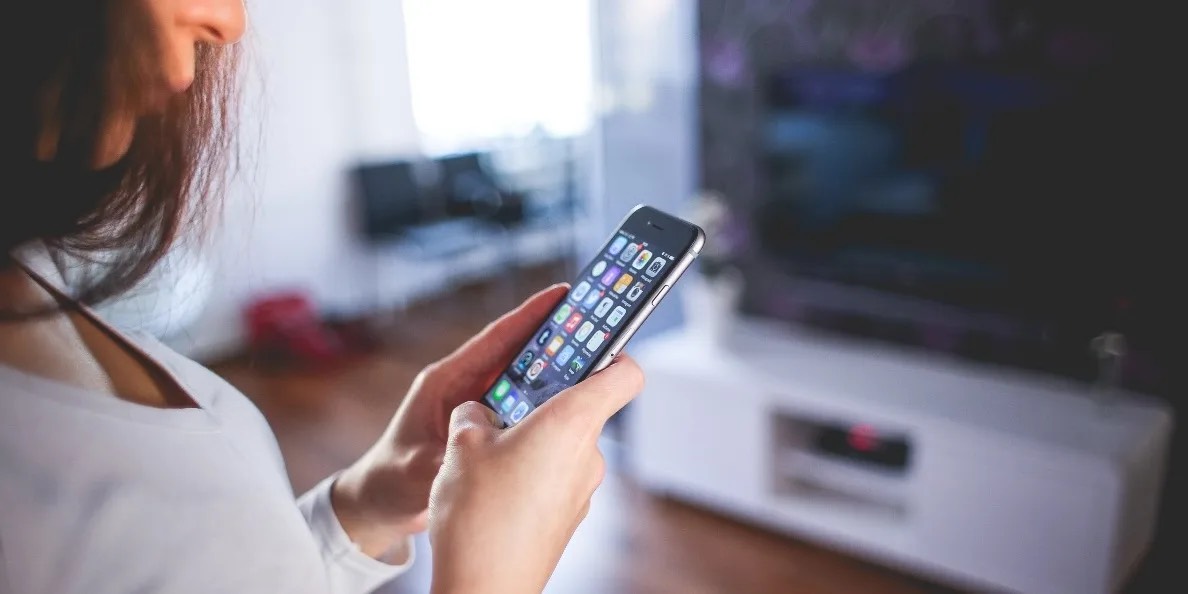 Referencias bibliográficas
De la Educación, I. U. U. D. C. (2021, 21 diciembre). El impacto de las redes sociales en las personas y en la sociedad: redes sociales, red social, ¿o telaraña? | Tarbiya, Revista de Investigación e Innovación Educativa. https://revistas.uam.es/tarbiya/article/view/15232

Arab, E. L. (2015, 1 enero). Impacto de las redes sociales e internet en la adolescencia: aspectos positivos y negativos | Revista Médica Clínica Las Condes. https://www.elsevier.es/es-revista-revista-medica-clinica-las-condes-202-articulo-impacto-redes-sociales-e-internet-S071686401500004

Apd, R. (2020, 18 noviembre). La influencia de las redes sociales en la sociedad. APD España. https://www.apd.es/la-influencia-de-las-redes-sociales/
Evidencias


Grupo: 6B CS
IMPACTO DE LAS  REDES	SOCIALES EN  LA SALUD MENTAL
PSICOLOGÍA 6º CS
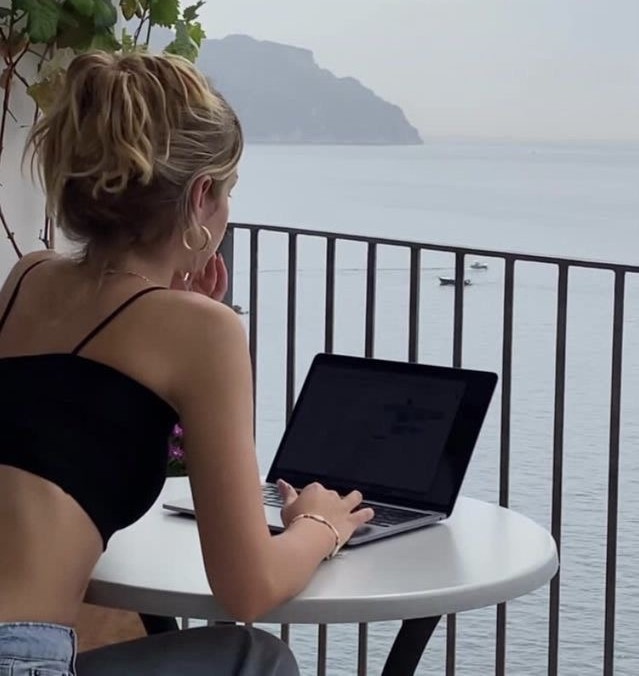 LAS REDES SOCIALES, EN EL MUNDO  VIRTUAL, SON SITIOS Y APLICACIONES QUE  OPERAN EN NIVELES DIVERSOS COMO EL  PROFESIONAL, DE RELACIÓN, ENTRE  OTROS, PERO SIEMPRE PERMITIENDO EL  INTERCAMBIO DE INFORMACIÓN ENTRE  PERSONAS Y/O EMPRESAS.

EL USO DE LAS REDES SOCIALES COMO  INSTAGRAM, FACEBOOK, TWITTER Y  YOUTUBE ES UN HÁBITO RELATIVAMENTE  RECIENTE, POR LO QUE TODAVÍA SE ESTÁ
INTRODUCCIÓN
TRATANDO  EFECTOS	DE
DE	COMPRENDER	LOS  ESTA		NUEVA	FORMA		DE
INTERACCIÓN SOCIAL EN DIFERENTES  POBLACIONES Y LAS CONSECUENCIAS DEL  EXCESO DE USO DE LAS MISMAS.
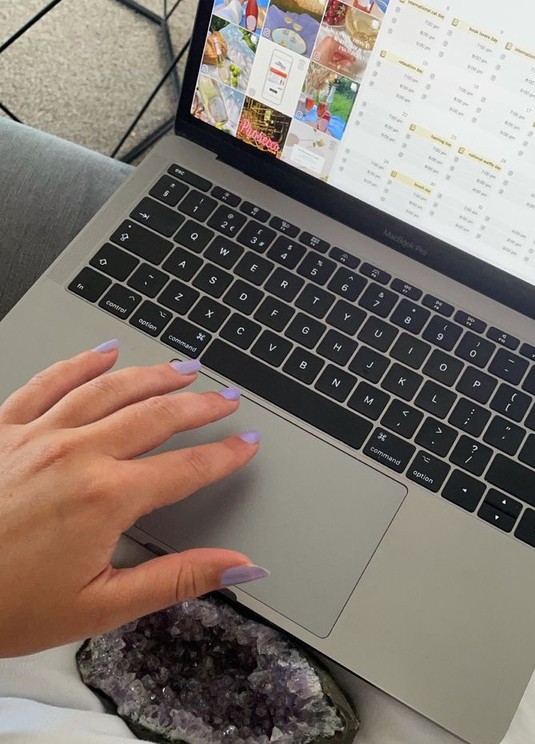 OBJETIVOS
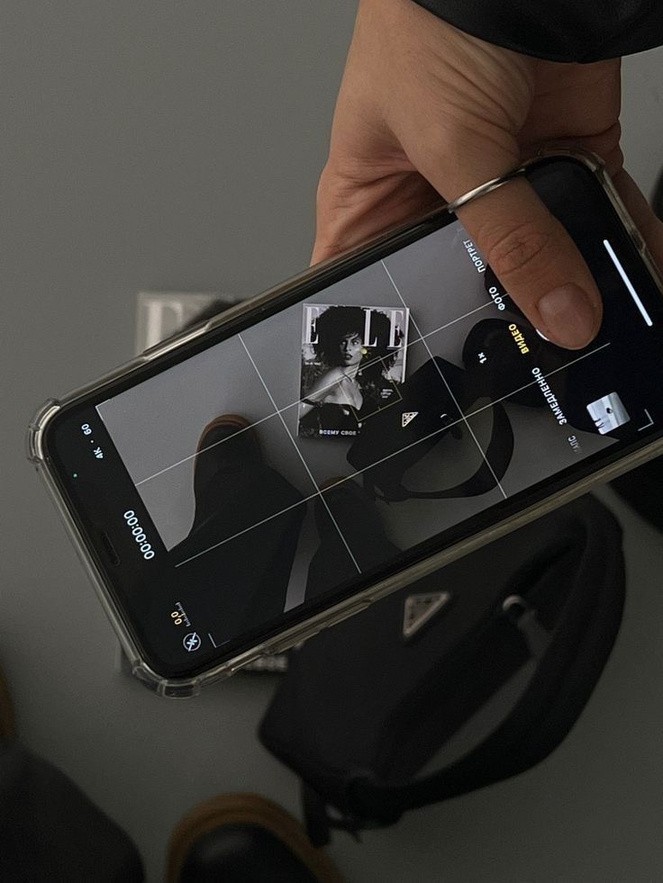 Investigar sobre la salud mental  Investigar sobre las redes sociales  Investigar		si	es	que	las	redes	sociales  tienen	algún		efecto	en	los  adolescentes.
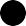 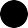 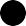 Realizar	una	encuesta	a	los
del
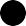 adolescentes	de	preparatoria
Colegio	Franco	Inglés	sobre	las	redes  sociales y su salud mental
Analizar	la	influencia	que	tienen	las  redes sociales en la salud mental
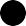 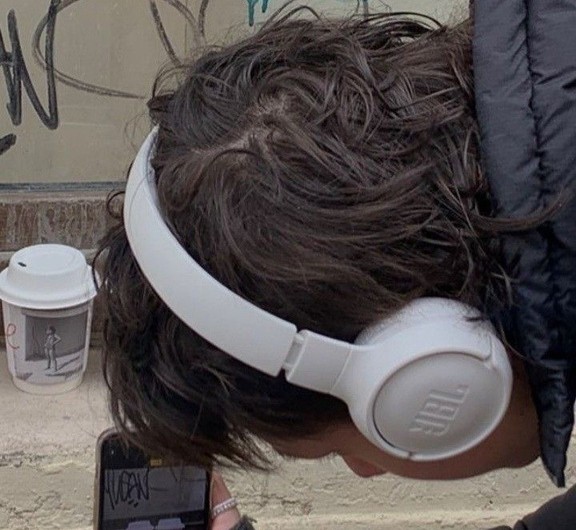 EL AUMENTO DEL TIEMPO DEDICADO  AL USO DE LAS REDES SOCIALES ESTÁ  RELACIONADO CON LA SENSACIÓN DE  AISLAMIENTO DEL MUNDO REAL, LO  QUE PUEDE CONTRIBUIR AL  DESARROLLO DE TRASTORNOS  MENTALES.
FAKE NEWS & CIBERBULLYING
Reconocer fake news puede provocar sentimientos de ira  y frustración, especialmente cuando el usuario comienza  a sentirse impotente ante los frecuentes intentos de  manipular la opinión pública a través de noticias falsas.

La exposición de las personas al ciberacoso,
el anonimato y la falta de privacidad y seguridad  contribuyen a la propagación de la violencia, lo que  empeora la salud mental de la persona afectada.
DEPRESIÓN Y
ANSIEDAD
EL TIPO DE CONTENIDO PUBLICADO Y  CONSUMIDO POR LOS USUARIOS ES AÚN MÁS  IMPACTANTE PARA LA SALUD MENTAL.  MUCHAS PUBLICACIONES REFUERZAN EL  NARCISISMO, EL NIVEL DE VIDA, EL CONSUMO  Y EL ESTADO, POR LO QUE HAN CONTRIBUIDO  A UNA MAYOR PREVALENCIA DE DIVERSOS  TRASTORNOS PSIQUIÁTRICOS, INCLUIDOS LOS  SÍNTOMAS DEPRESIVOS, LA ANSIEDAD Y LA  BAJA AUTOESTIMA.
TRASTORNOS Y REDES SOCIALES
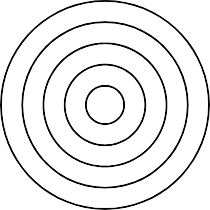 Estrés
Ansiedad
Se	comprobó
Depresión
que	los
se	comprobó	que	las
En	estudiantes	se
los
individuos	que	decían
más
mujeres pueden estar  más estresadas que los  hombres.
Twitter resultó ser uno
encontró		que  síntomas	depresivos,
usar	siete	o  plataformas
diferentes
como el bajo estado de  ánimo	o	sentimientos
de	redes	sociales	tenían
más	del	triple	de
de  de  que
de	los	causantes
de falta de autoestima y
probabilidades
principales,	ya	que  incrementaba			la  ellas
esperanza, estaban  asociados a la calidad  de las interacciones en  línea.
mostrar  ansiedad
síntomas  severa
conciencia	que
aquellas que solo usaban  dos.
tenían	del	estrés	de  otros.
TRASTORNOS Y REDES SOCIALES
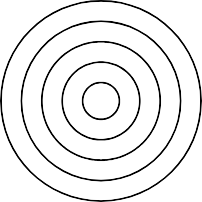 Soledad
Sueño
Autoestima

En	2016	se	descubrió
También,	en	personas	de
En gente de 19 a 32 años se  comprobó que los que más  tiempo pasaban conectados a  las redes sociales tenían el  doble de probabilidades de  experimentar aislamiento  social, lo que podía
entre	18	y		30	años,	se	les  preguntó	sobre	sus		redes
que ver las fotos de otras
personas  menoscabar  autoestima
podría
la
de	los
sociales	y	sus	hábitos	de  sueño.
Los	responsables	de	la
una
usuarios porque tienden
encuesta	detectaron
a compararse esa otra  gente que parece de lo  más feliz en las redes.
relación entre las primeras y  los trastornos de insomnio, y  concluyeron que la luz azul  de los dispositivos era una  de las causas.
manifestarse	en	una	falta	de
sentido  empatía
de		pertenencia,  con	los	otros	y
relaciones satisfactorias.
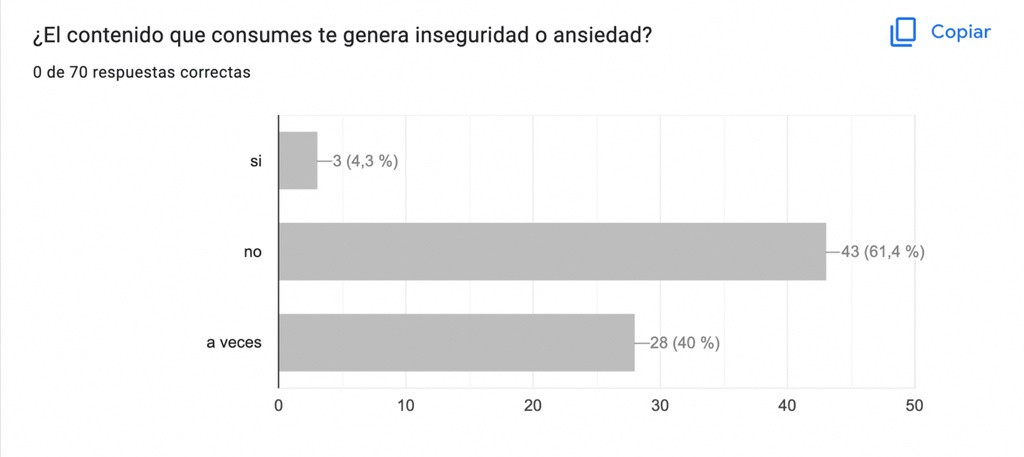 Se pudo analizar que el 61,4% de los  adolescentes que utilizan redes sociales, no  les crea inseguridad y ni la falta de confianza  a sí mismos por los estereotipos que se
muestran
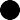 La encuesta muestra que la mayoría de los  alumnos (el 82.9%) pasan una gran parte de  su tiempo en sus redes sociales de entre 3 a 5  horas.
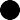 RESULTADOS
El 62,9% de los alumnos de 4to y 5to de  preparatoria consideran que las redes  sociales son necesarias en su vida social
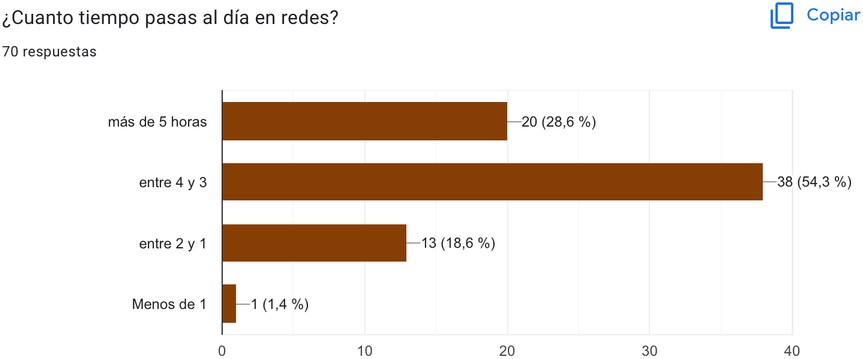 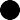 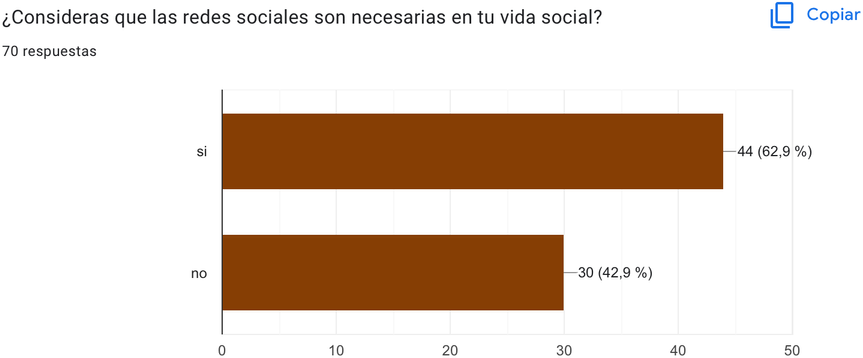 Cuando se le preguntó a los encuestados sobre el impacto de las redes sociales en su vida, las respuestas  fueron afirmativas en su mayoría. Muchas de ellas expusieron que este impacto no va más allá de ser una  fuente de entretenimiento y distracción, pero también hubieron respuestas relacionadas con el estrés, la  ansiedad y las inseguridades.

En la encuesta se pudo observar que el tipo de contenido que más consumen es “deportes, memes y estilo de  vida”.
A los alumnos se les pregunto que tan seguido suben contenido a las redes sociales. Los resultados que
arrojaron fue que el 70% suben contenido "casi nunca", el 30% una vez a la semana, el otro porcentaje es  muy pequeño y es que suben en distintos momentos.
Cuando se les pregunto a los alumnos, si les generaba ansiedad el no tener respuesta a sus publicaciones y  el porqué, la mayoría de los alumnos contestaron que no les importaba por que ellos no buscaban  aprobación y que si sus publicaciones no tenían la respuesta deseada no les importaba ya que ellos subían  esas publicaciones por que les gustó a ellos o para guardar recuerdos o momentos de su vida. Aunque  hubo respuestas donde decían que si les generaba ansiedad por que sentían que no encajaban o que ya  aburrían a la sociedad.
A los alumnos se les pregunto que si crearían que la edad en la que empezaron a usar las redes sociales  tuvo algún impacto en el manejo de sus emociones, y las hubo diferentes puntos de vista, desde que no  creen que les haya afectado, a otros qué creen que se pudieron adelantar a cosas que no eran aptas para  esa edad o desarrollaron algún tipo de dependencia o adicción al usarlas
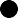 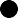 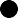 RESULTADOS
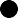 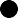 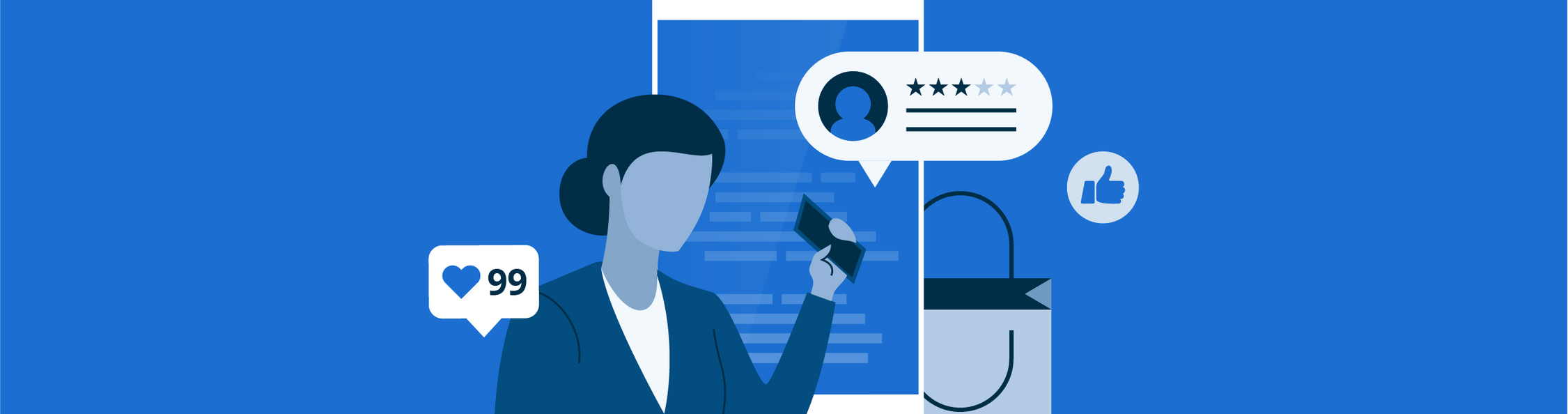 Conclusión
En base a la investigación, las redes sociales tienen un impacto emocional muy  presente ya que a través de ellas se busca validación social, llegando a crear  ansiedad ,depresión entre otros trastornos mentales; e incluso llegar a tener una  dependencia a este tipo de herramientas.
En la encuesta realizada demuestra lo contrario ya que consideramos que los  alumnos de 4to y 5to de preparatoria no le tomaron la seriedad necesaria a la  actividad y de los 110 alumnos entrevistados, solo respondieron 70.
Pon toda la información en  perspectiva.
Evita cualquier sentimiento de envidia a partir de lo  que veas o leas. En las redes sociales existe una  tendencia general a demostrar lo felices que  somos, pero muchas veces ocultamos lo que  realmente estamos pasando.
RECOMENDACIONES
En un intento por minimizar los posibles  impactos en la salud mental de sus  usuarios, algunos de los mayores  mantenedores de plataformas de redes  sociales han luchado para crear barreras  y estrategias para prevenir problemas de  salud mental.

Algunos consejos que nos pueden  ayudar a gestionar nuestras redes  sociales sociales:
Usa únicamente las redes sociales  que te resulten útiles.
No quieras estar presente en todas las redes  sociales y no estés por estar. Que no sean una  obligación para ti.

Establece límites.
Las redes sociales no deben ser ladrones de  tu tiempo, intenta identificar momentos del  día en los que las redes no interfieran  negativamente en tu actividad diaria.
Conclusiones y utilidad de los resultados
Los alumnos han concluido que la vida ha cambiado mucho y puede que sea más fácil gracias a las nuevas tecnologías de comunicación, Internet y a las redes sociales, pero estos avances también tienen sus desventajas y en algunas personas el mal uso de estas tecnologías deriva en la aparición de ciertas patologías físicas, psicológicas o sociales.

Las redes sociales facilitan la vida, pero también la alteran, ya que una relación basadas únicamente en ellas ocasiona déficits y alteraciones físicas, sociales y emocionales.

En las infografías y su exposición se encuentran padecimientos generados por el abuso de las redes sociales, tales como estrés, ansiedad, depresión y problemas de autoestima en los adolescentes que no tenían límites y vigilancia al interactuar en ellas.
Reflexión final sobre el proyecto
Se realizaron exitosamente las encuestas entre los alumnos del Colegio pudiendo concluir que el uso de redes sociales es un hábito relativamente reciente por lo que se está en estudio los efectos de esta nueva forma de interacción social y las consecuencias de su abuso. 
A través de las redes se busca validación social y su mal uso puede generar dependencia a este tipo de herramientas.
Debido a la naturaleza impulsiva de los adolescentes, los expertos sugieren que los adolescentes que publican contenido en las redes sociales corren el riesgo de compartir fotografías íntimas o historias muy personales. Esto puede dar lugar a que sean hostigados, acosados o, incluso, chantajeados. A menudo, los adolescentes escriben publicaciones sin considerar consecuencias o problemas relacionados con la privacidad, por lo que se concluye es importante que los alumnos conozcan el derecho a la información y la protección de sus datos.
Al finalizar se generan una serie de recomendaciones para establecer límites al tener contacto a través de las redes seleccionando únicamente las que les sean útiles y moderando el tiempo de utilización de las mismas teniendo en cuenta los valores de convivencia que son el respeto, la honestidad y la responsabilidad en el marco de los derechos de niñas, niños, adolescentes y jóvenes.